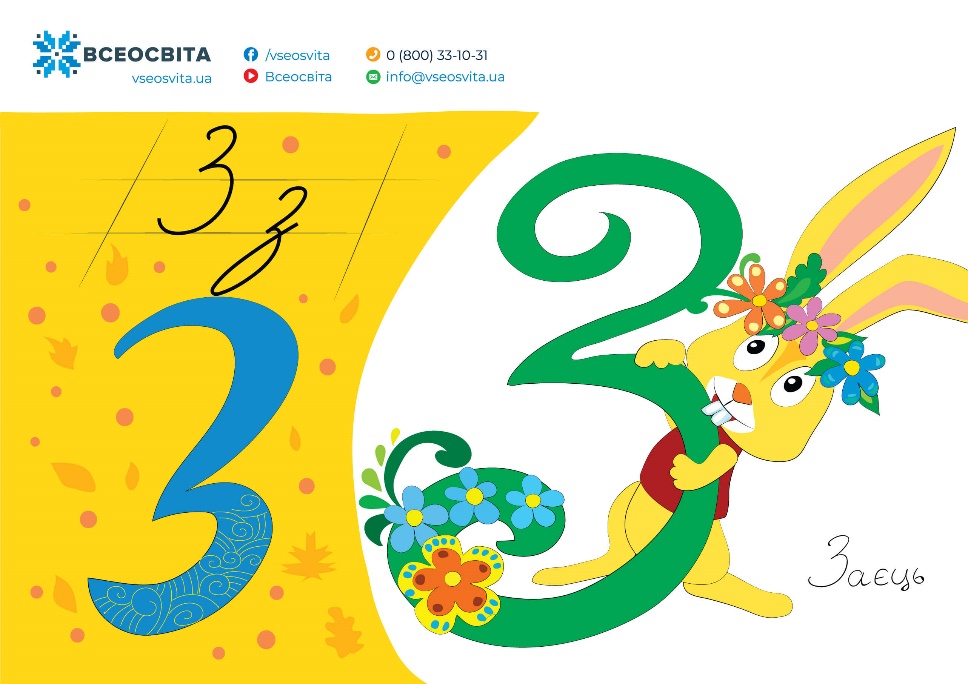 Навчання грамоти
Письмо
Букварний період
Урок 47
Написання малої букви з, складів, слів і речень з вивченими буквами
Налаштування на урок
Які твої очікування від уроку?
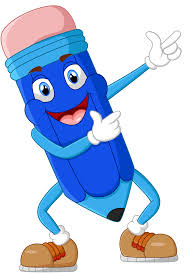 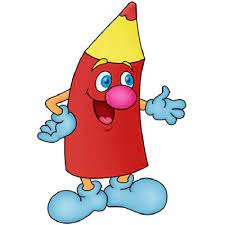 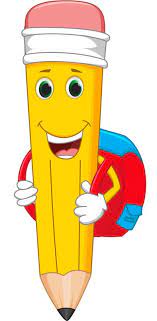 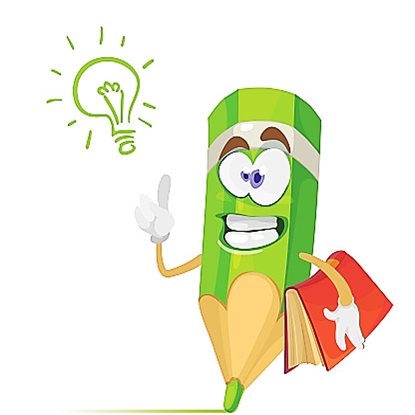 Впораюсь із завданнями!
Відчую 
успіх!
Буде цікаво!
Буде легко!
Повідомлення теми уроку
Сьогодні на уроці письма ми навчимося писати малу рукописну букву з, з’єднувати її з іншими буквами. 
Будемо писати слова і речення 
з вивченими буквами.
Довгі вуха, куций хвіст, моркву і капусту їсть. 
В сніжну зиму залюбки обгризає яблуньки.
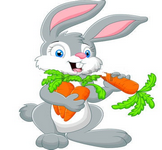 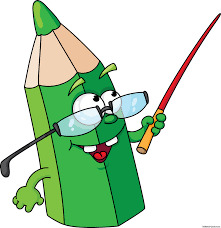 Назви звуки в слові відгадці
зайчик
Словникова робота
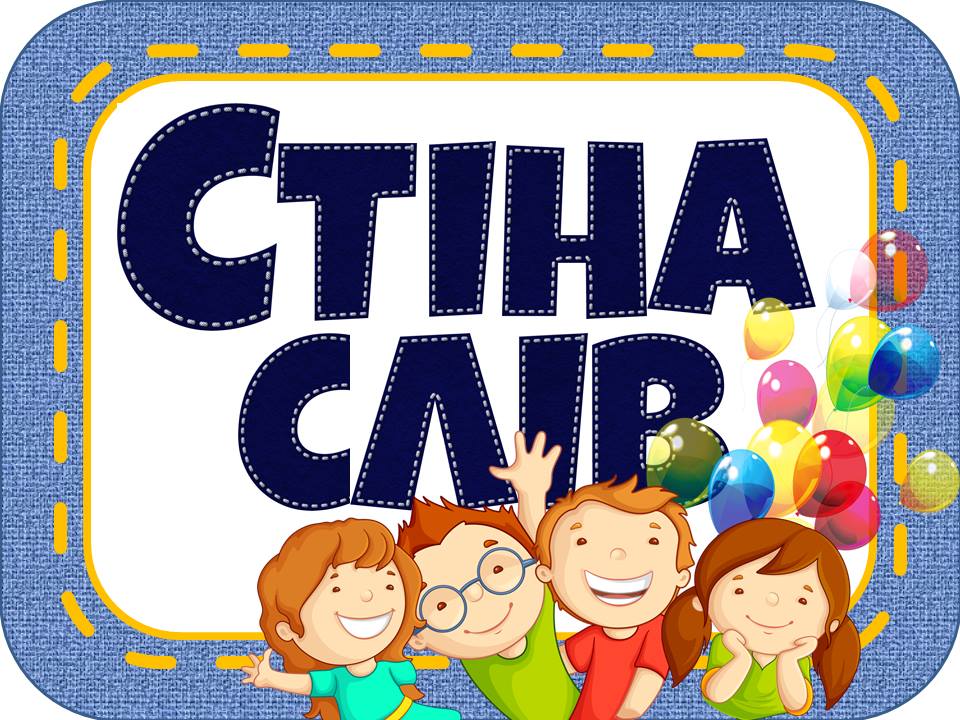 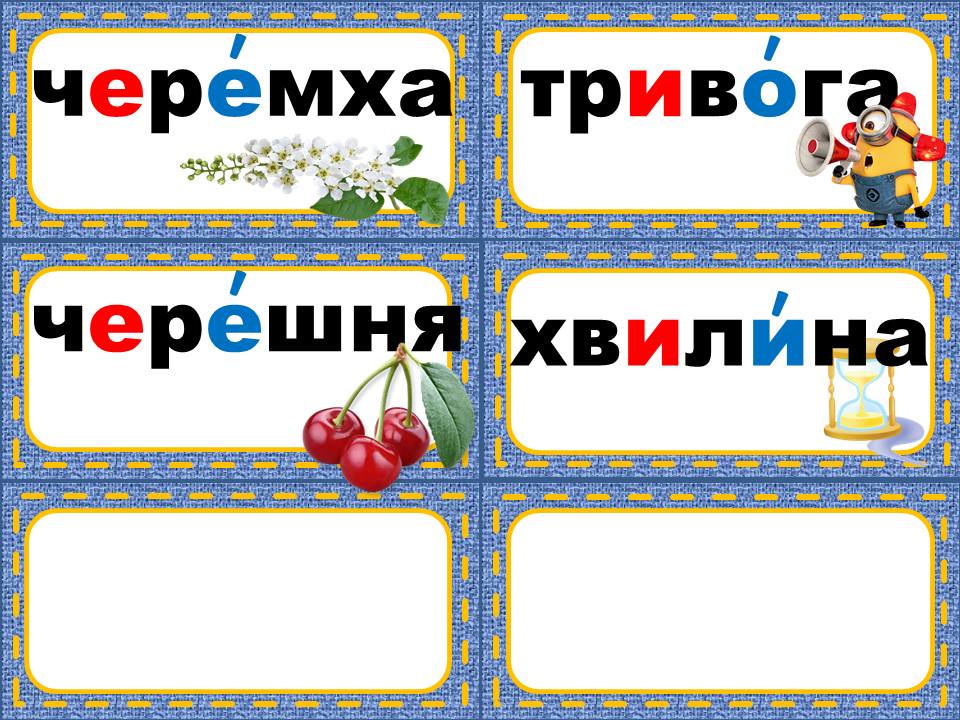 зоопарк зебра
звірі козулі
загорожа змія
Зіна Захар
Зоя Зоряна
Куди прийшли діти? Яких тварин побачили в зоопарку? Добери за малюнком слова з буквою «зе».
Розглянь малюнок вгорі сторінки зошита
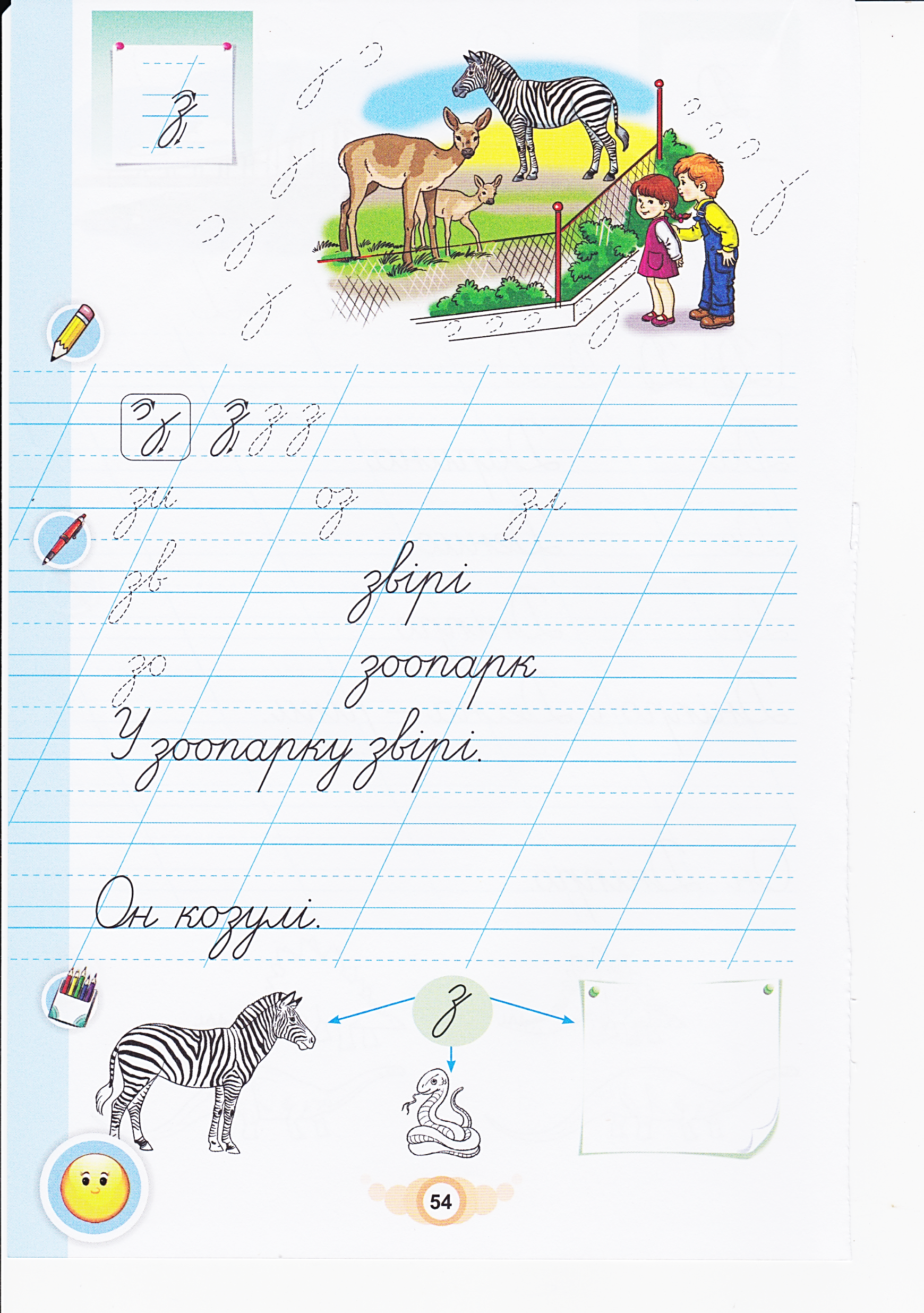 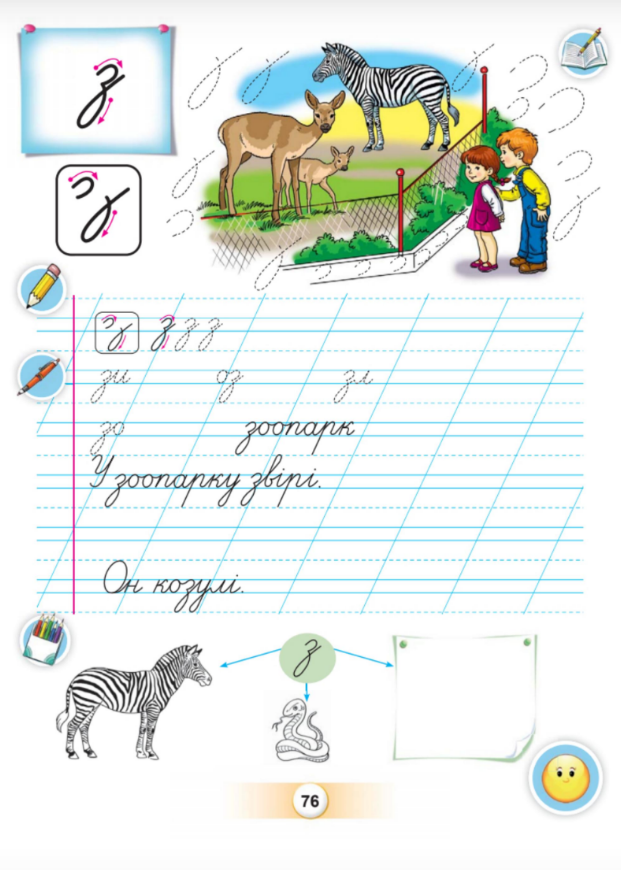 Зебра, козуля, загорожа, зоопарк, зелень, взуття
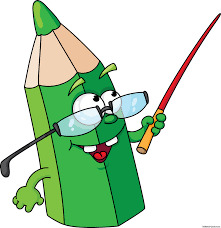 Розглянь зображення малої рукописної букви «зе». З яких елементів вона складається? Наведи всі елементи букви «зе» на малюнку.
Сторінка
54
Написання малої рукописної букви «зе». 
З яких елементів вона складається?
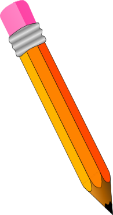 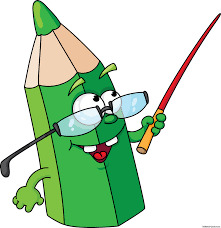 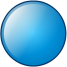 Прочитай склади, слова у наступних рядках. Надпиши звуки над словами. Розділи слова на склади, постав наголоси. Запиши за зразком
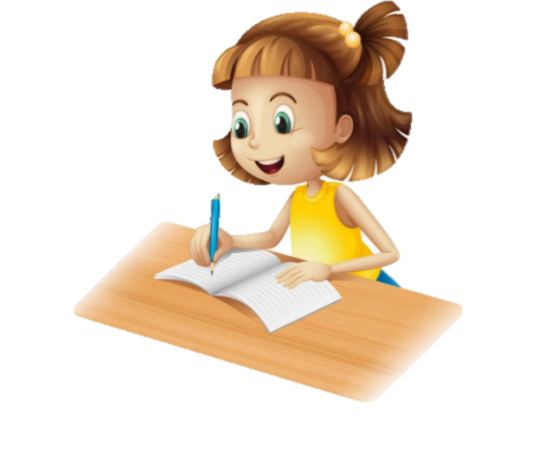 Напиши малу рукописну букву з 
у першому рядку за зразком
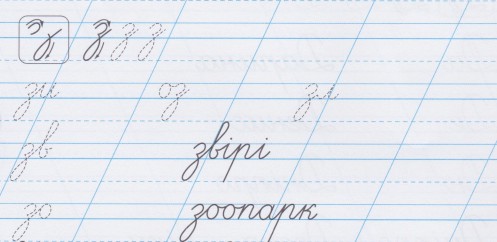 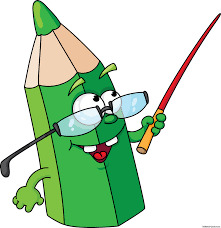 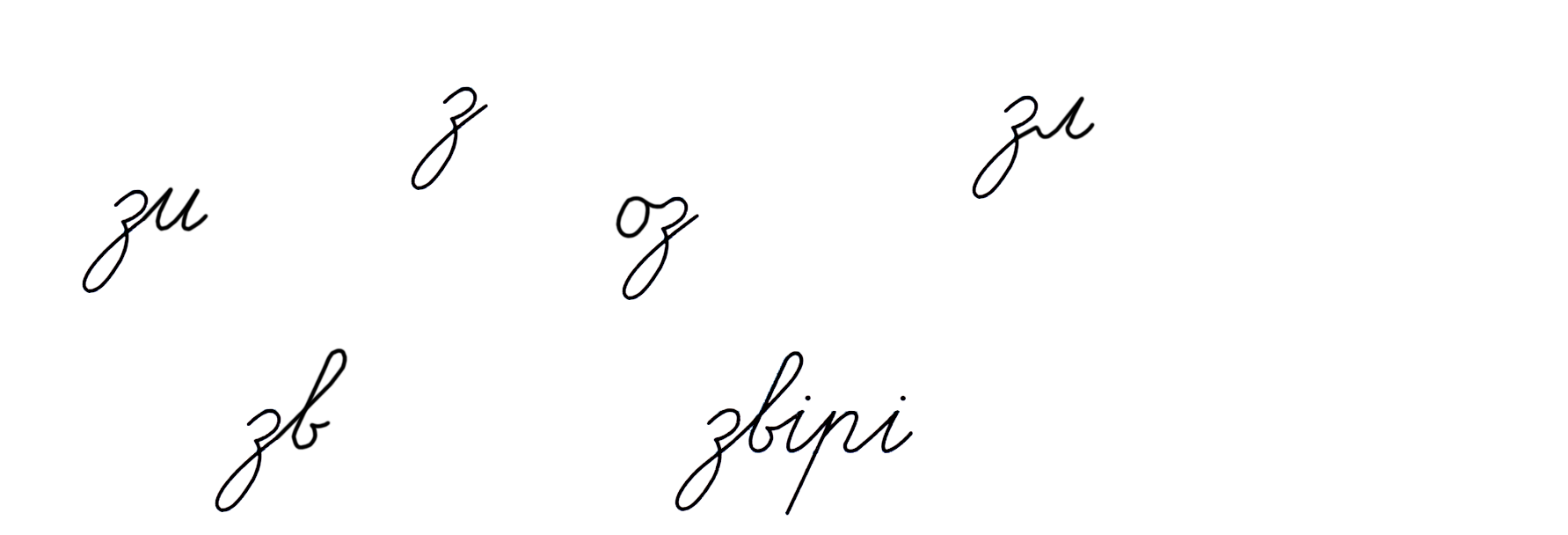 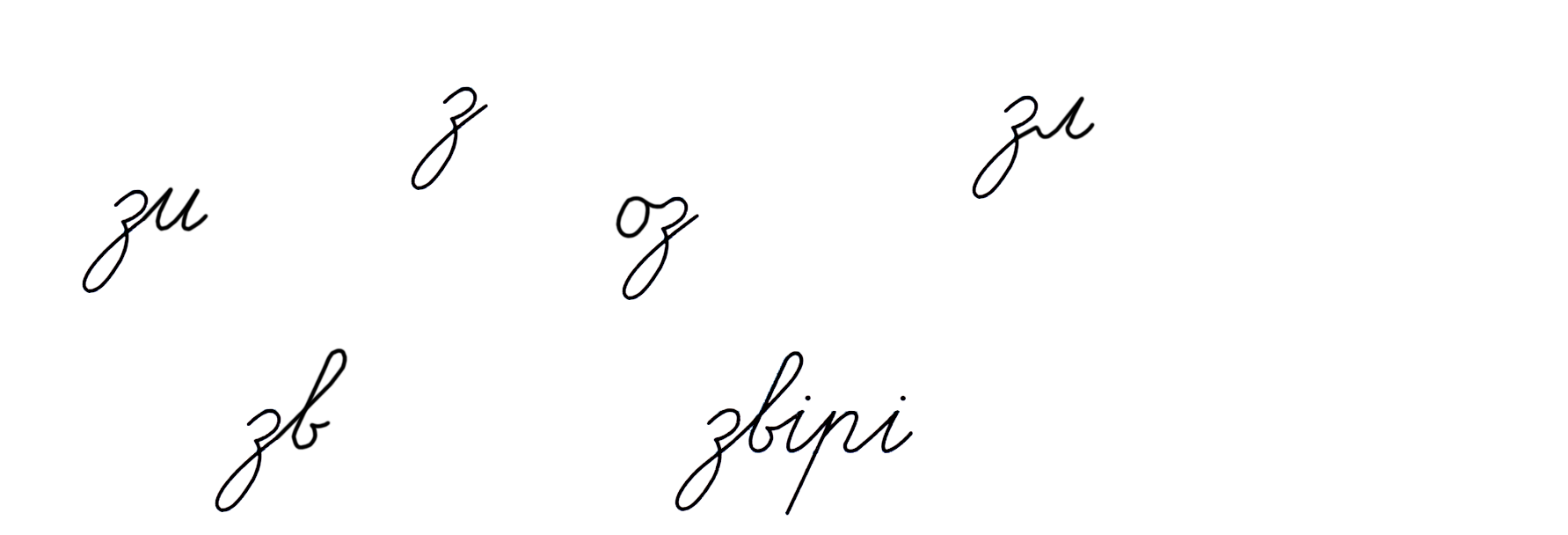 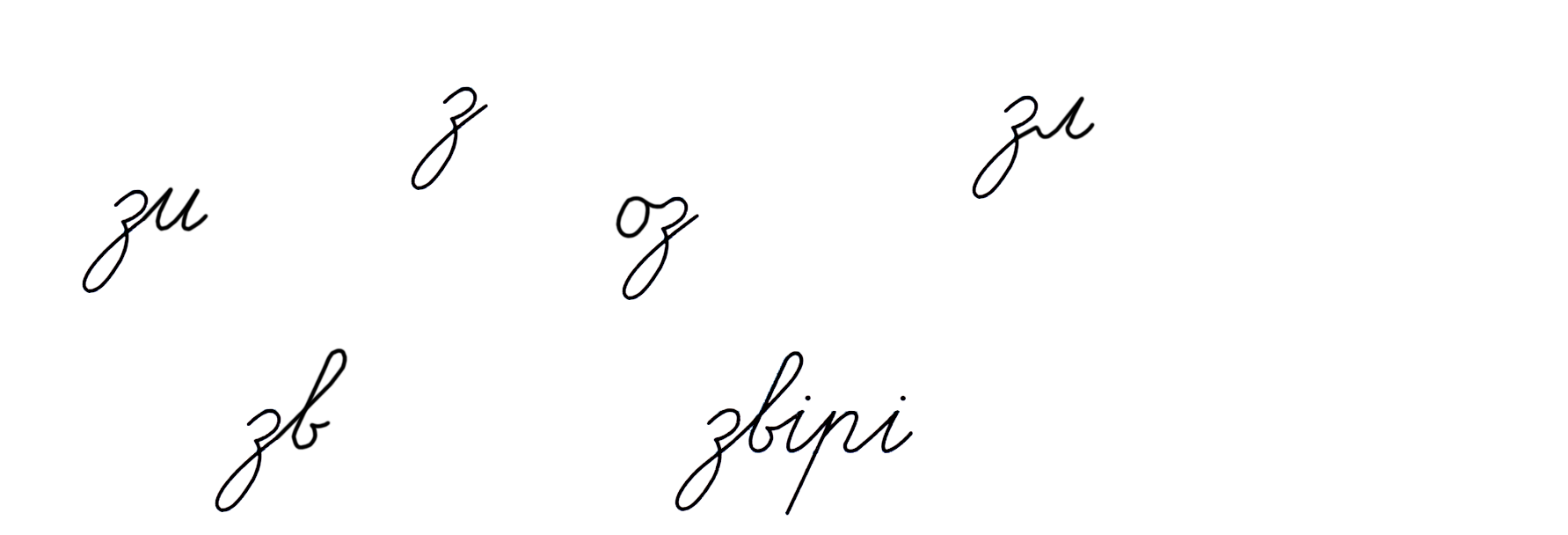 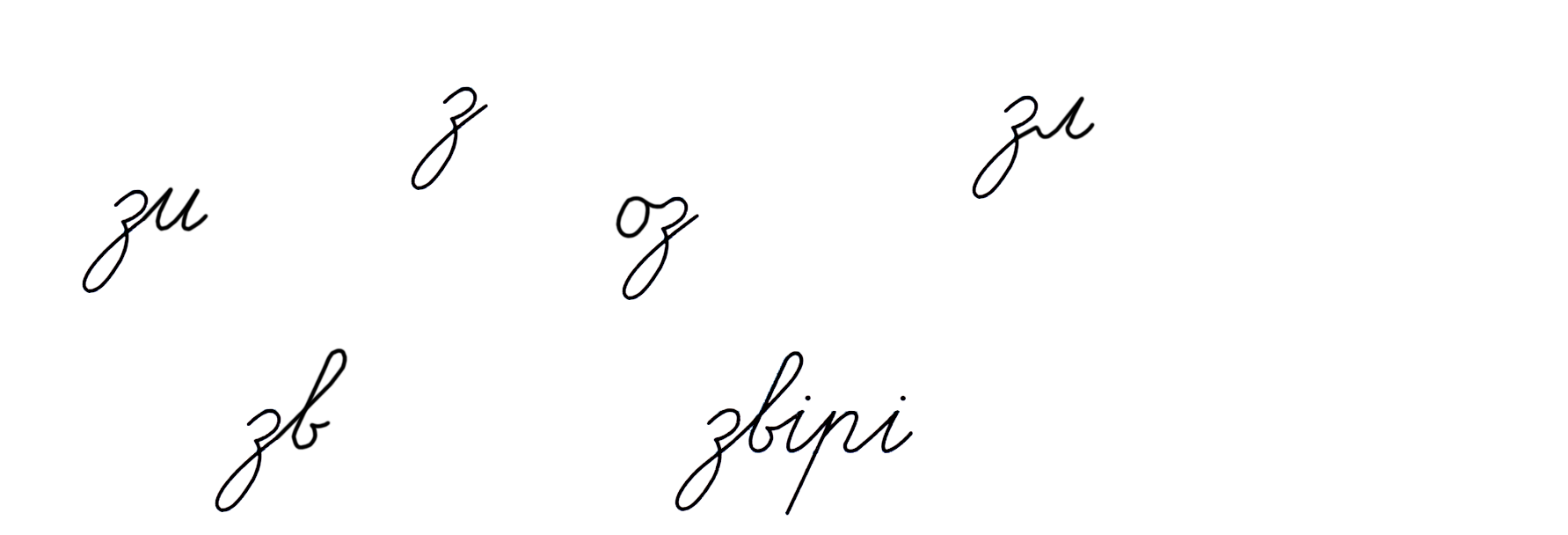 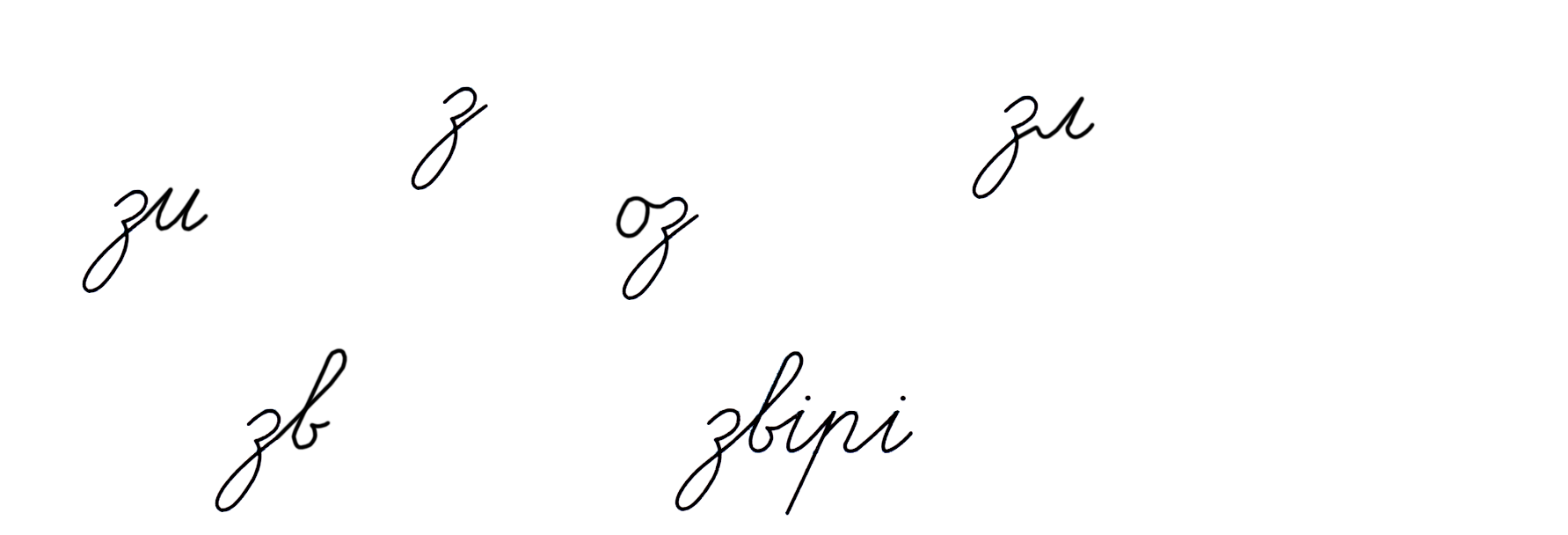 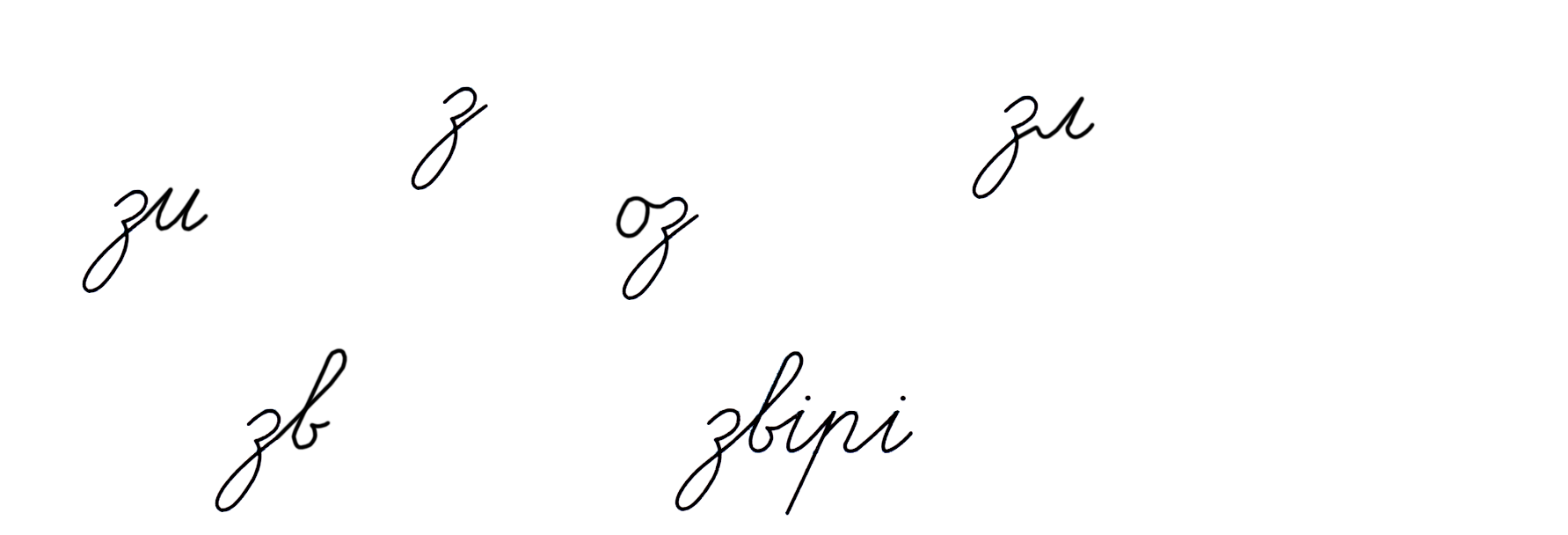 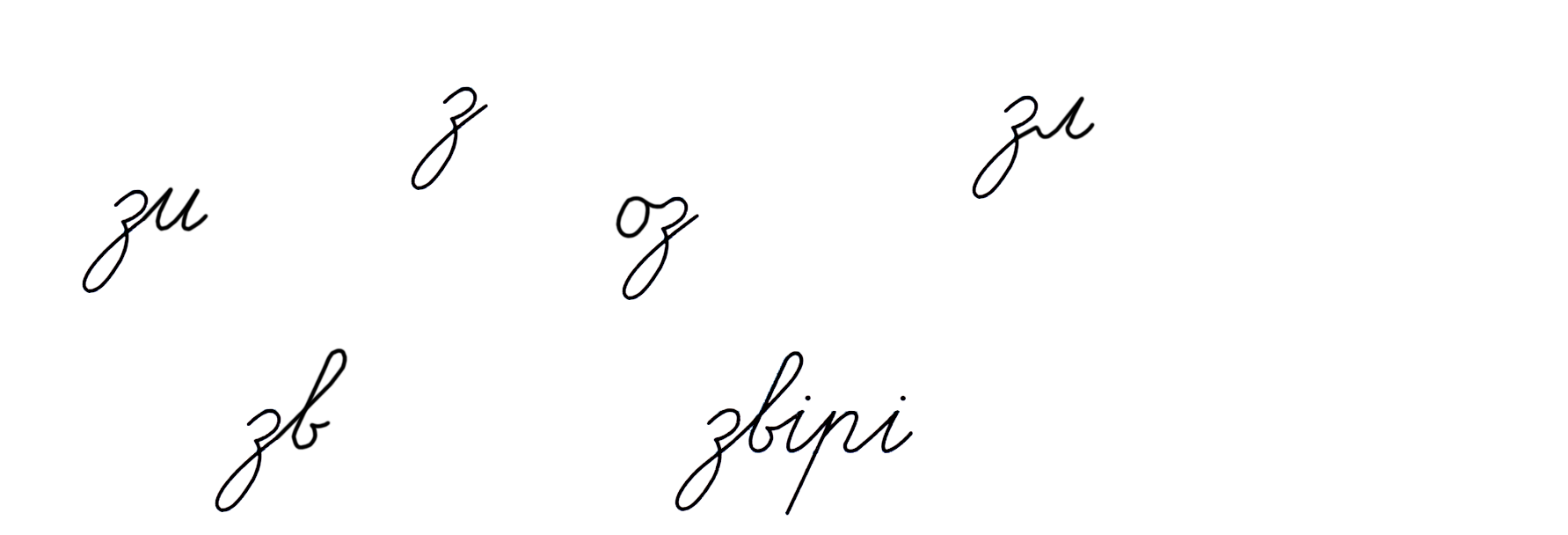 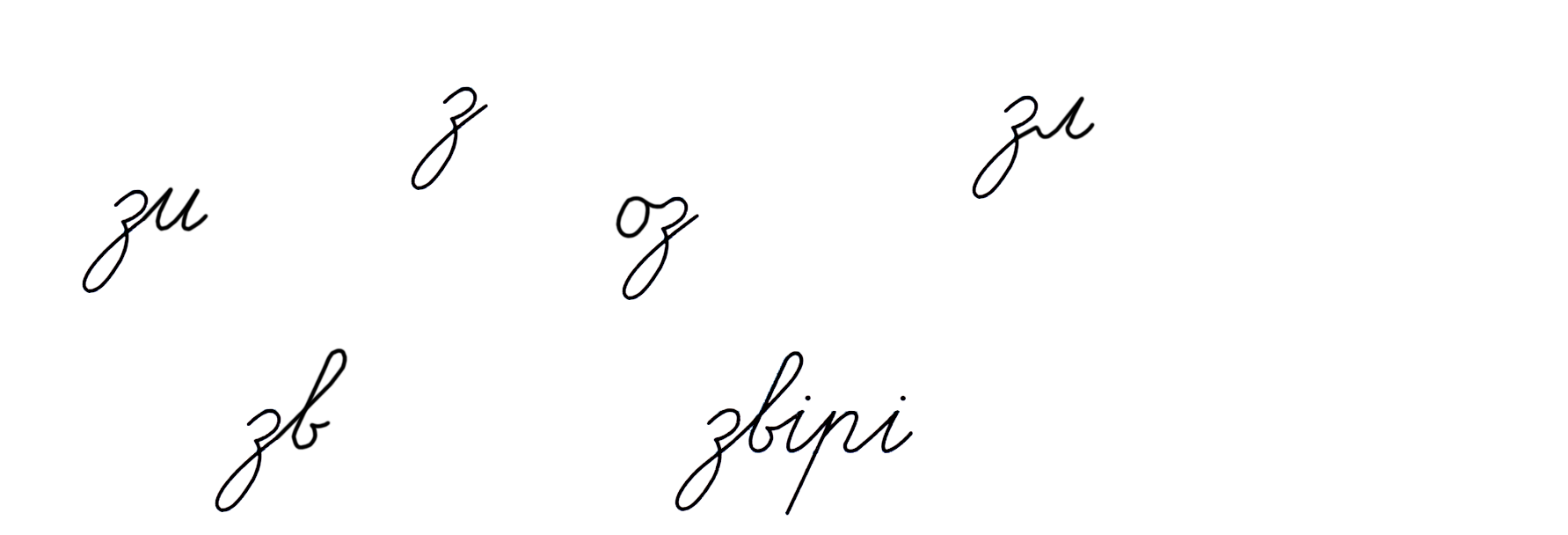 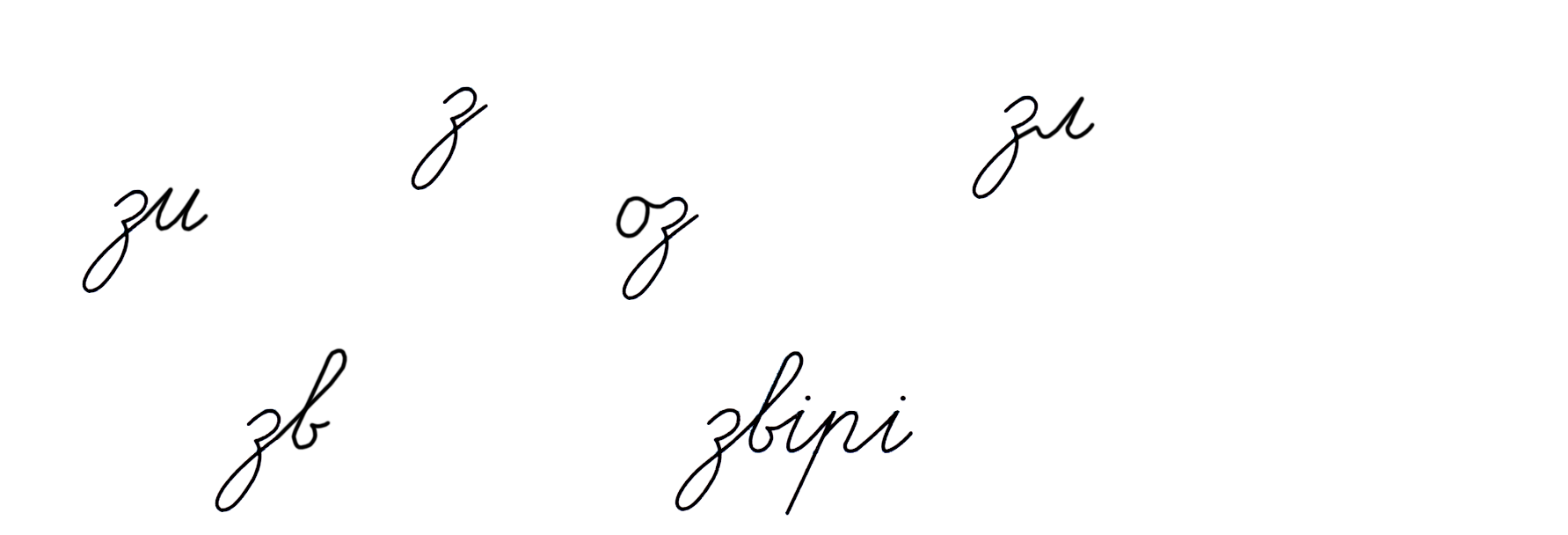 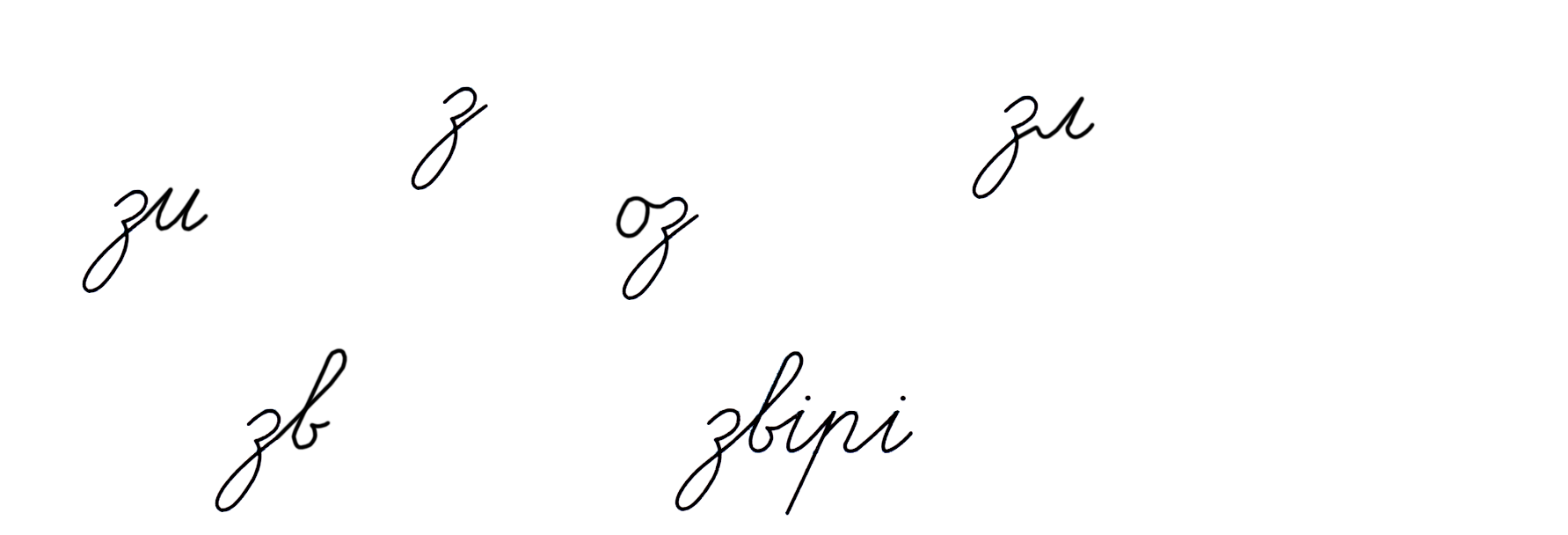 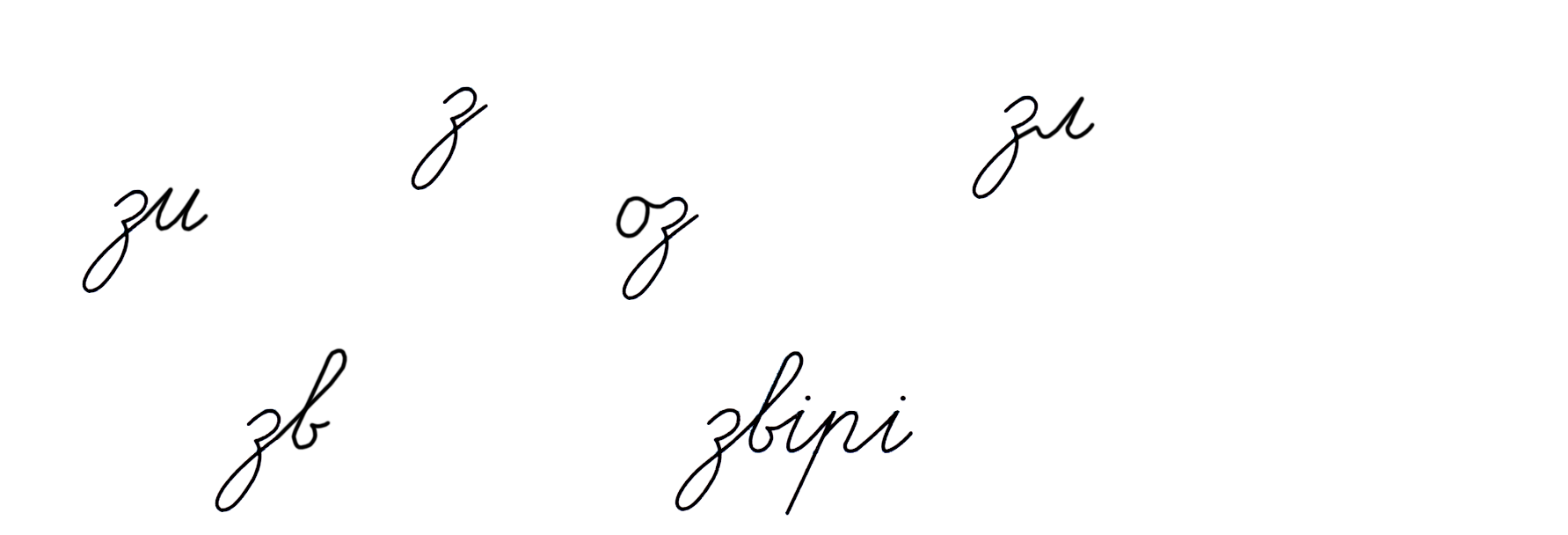 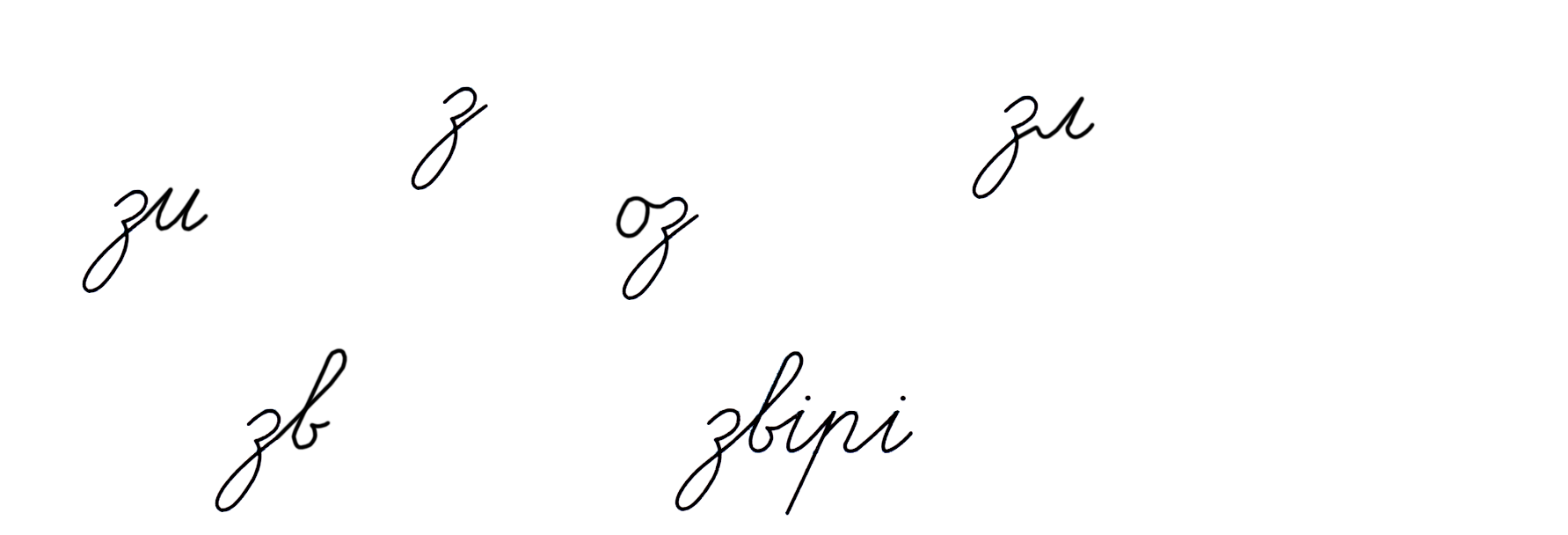 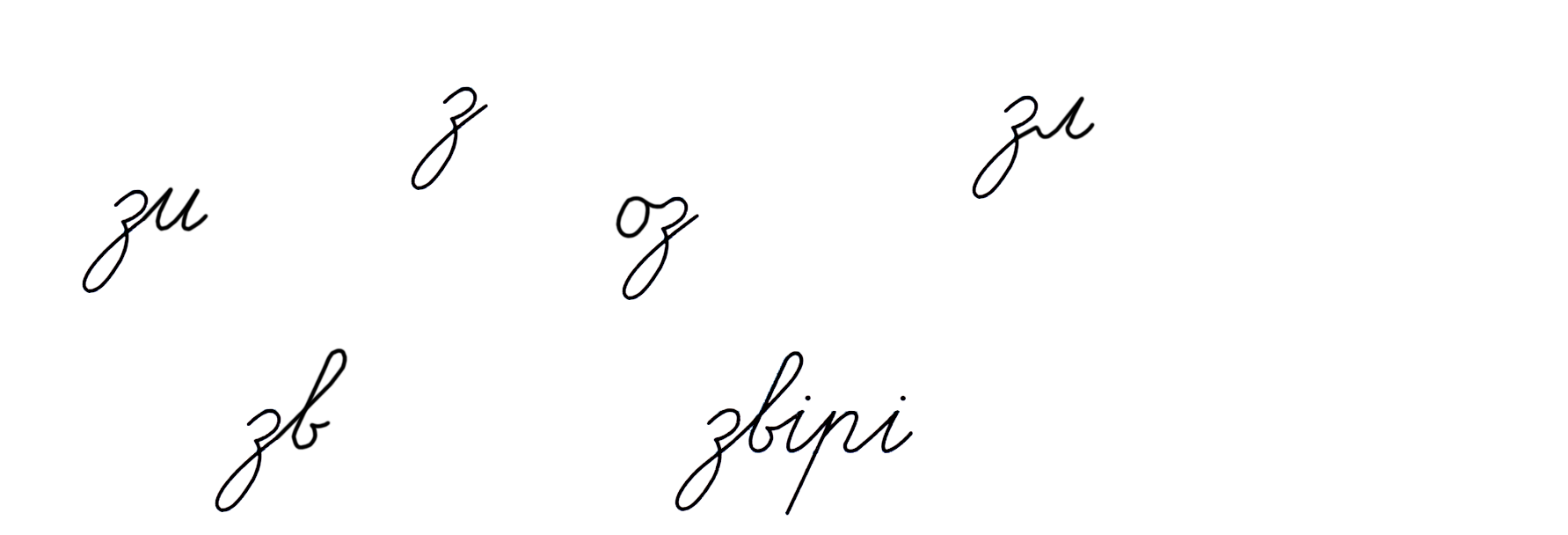 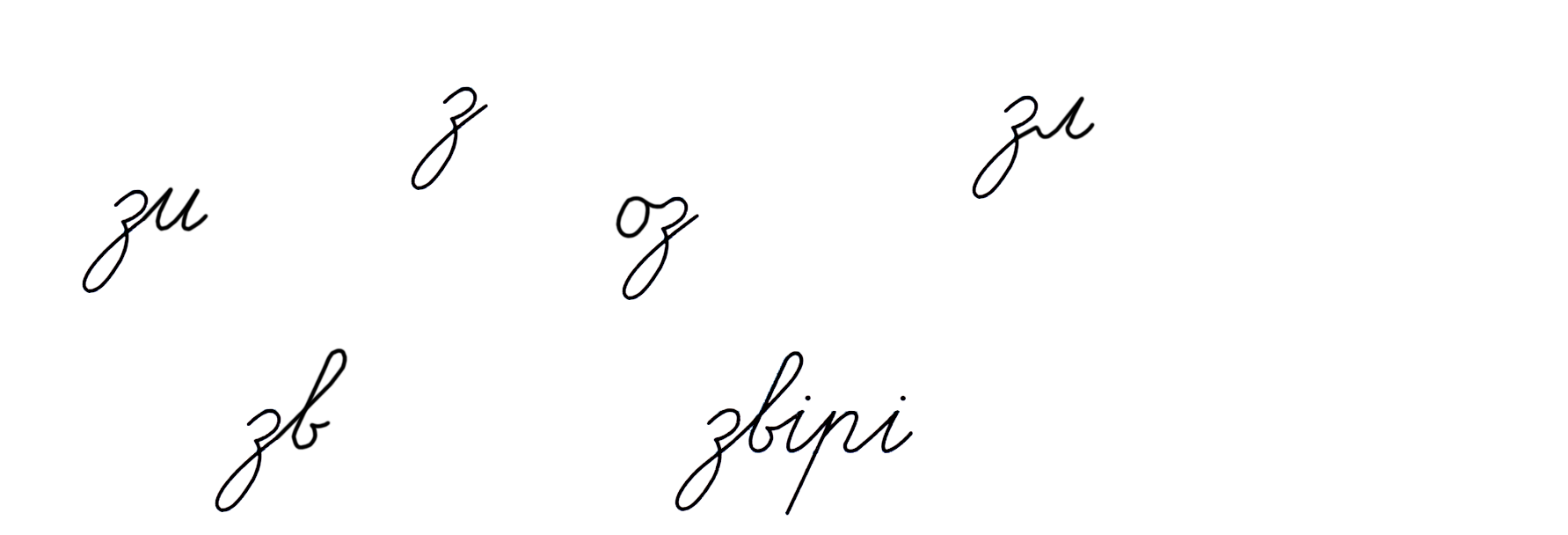 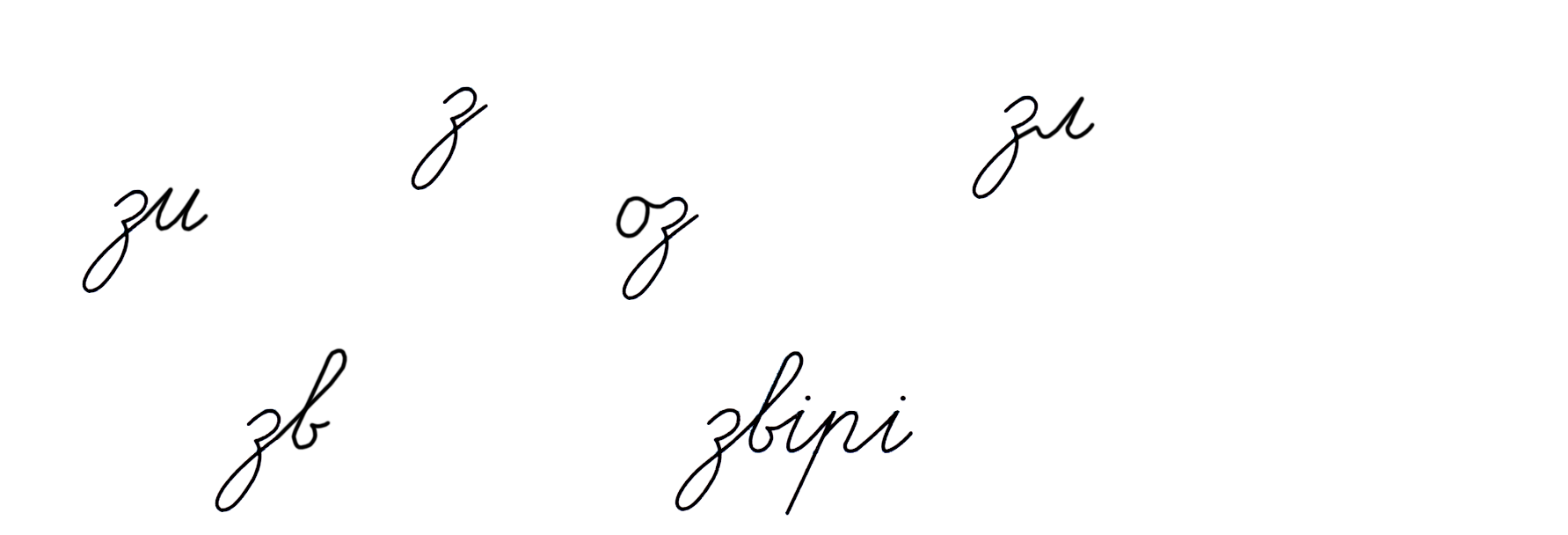 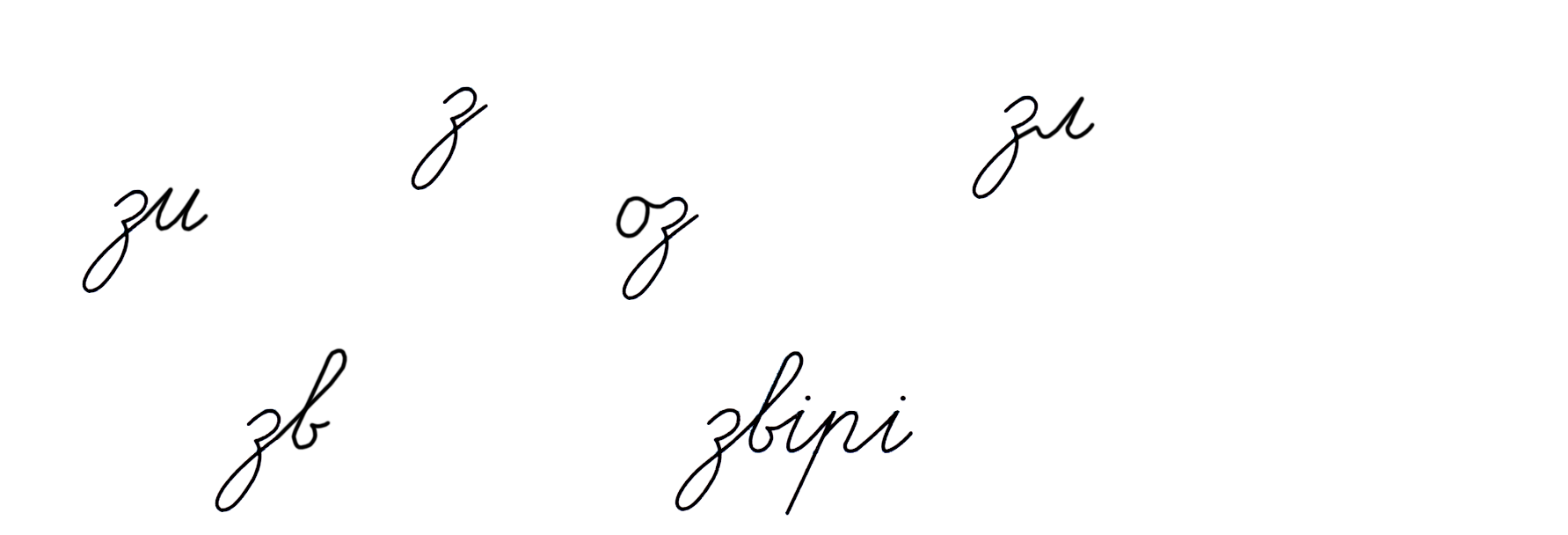 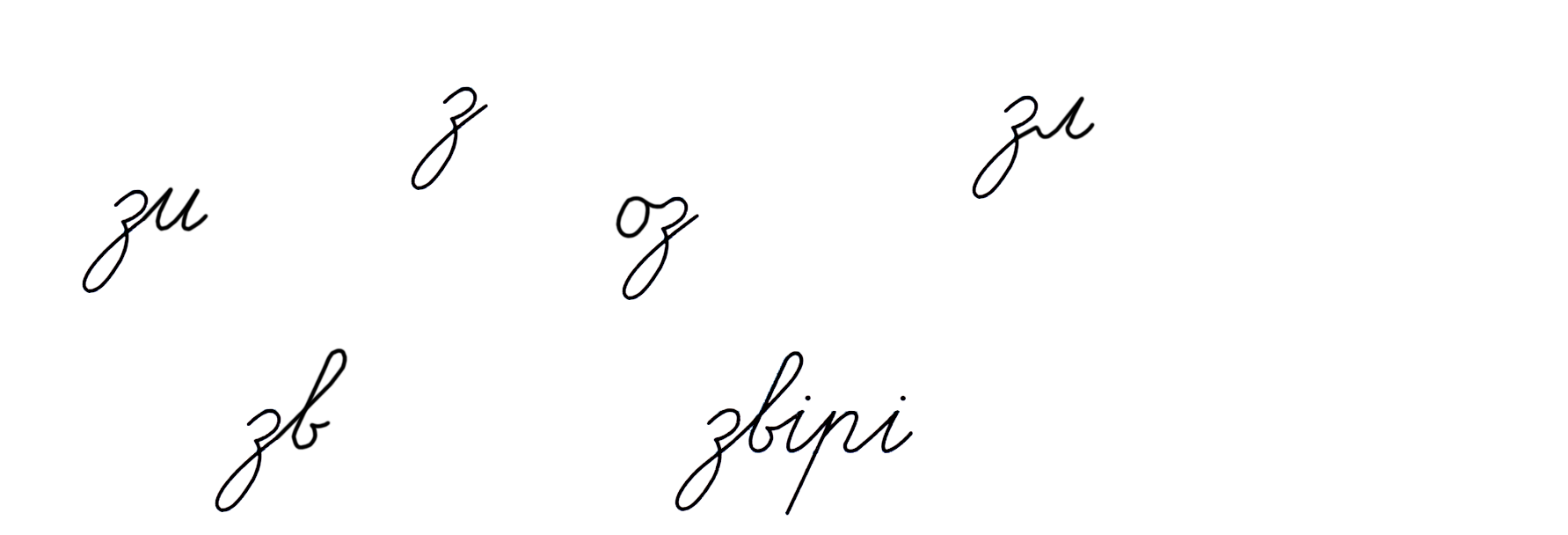 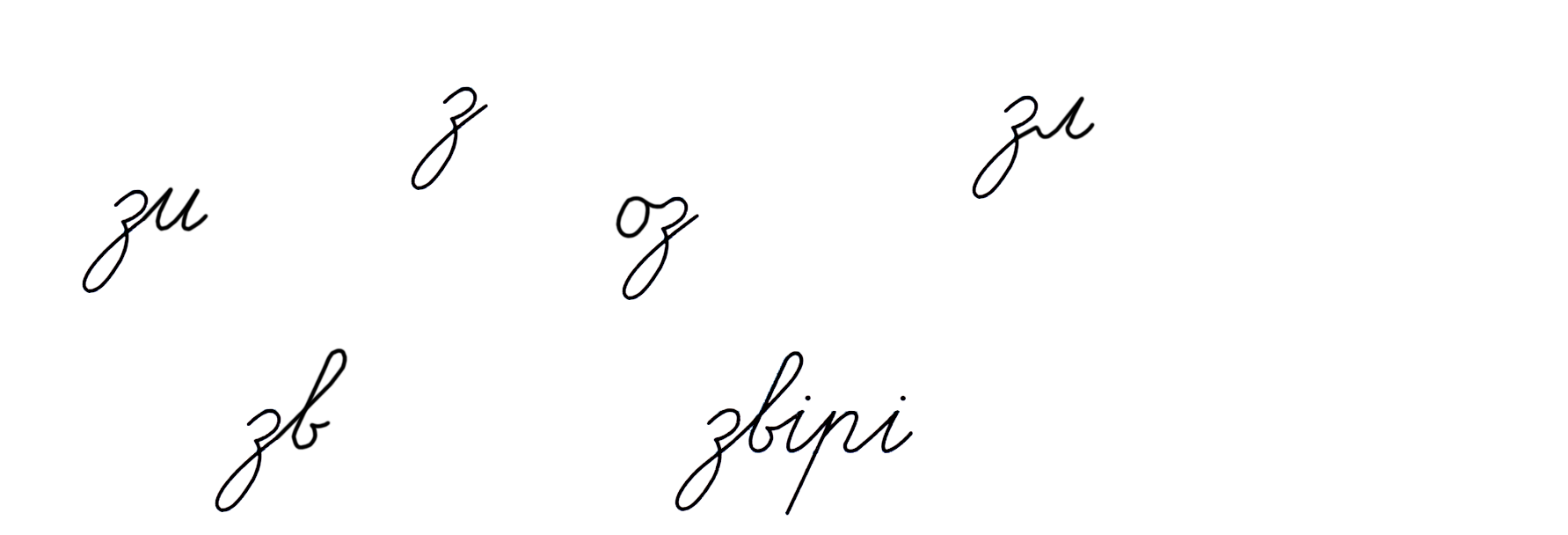 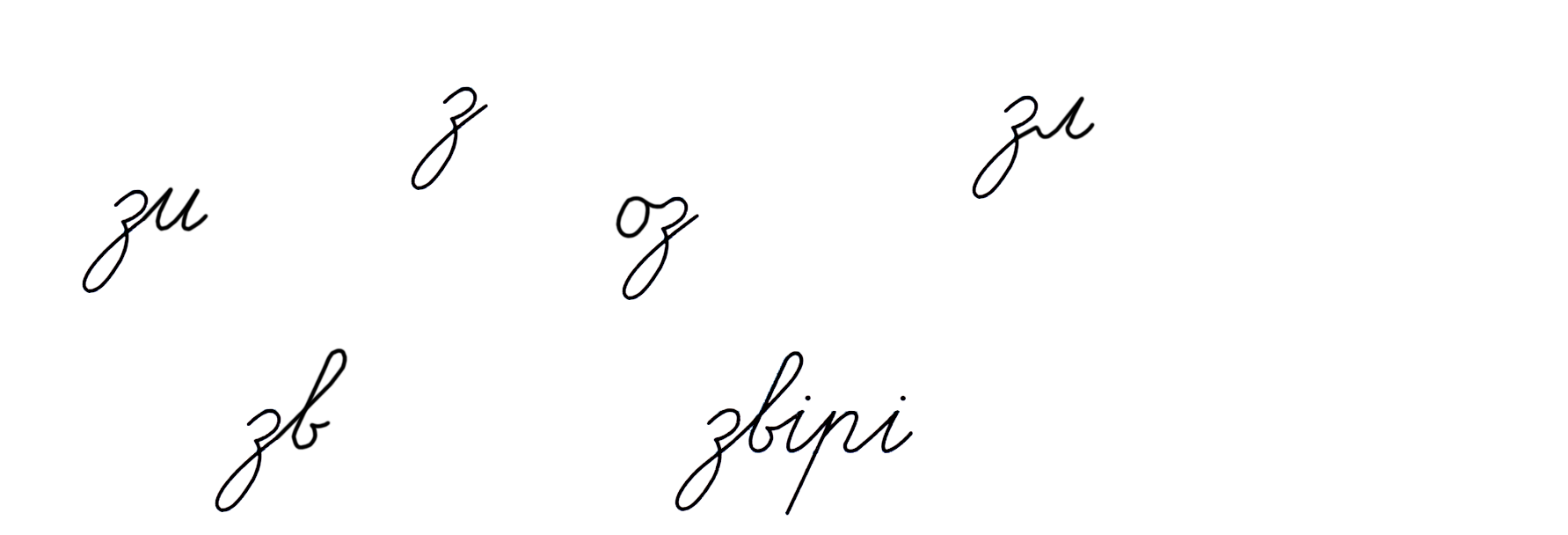 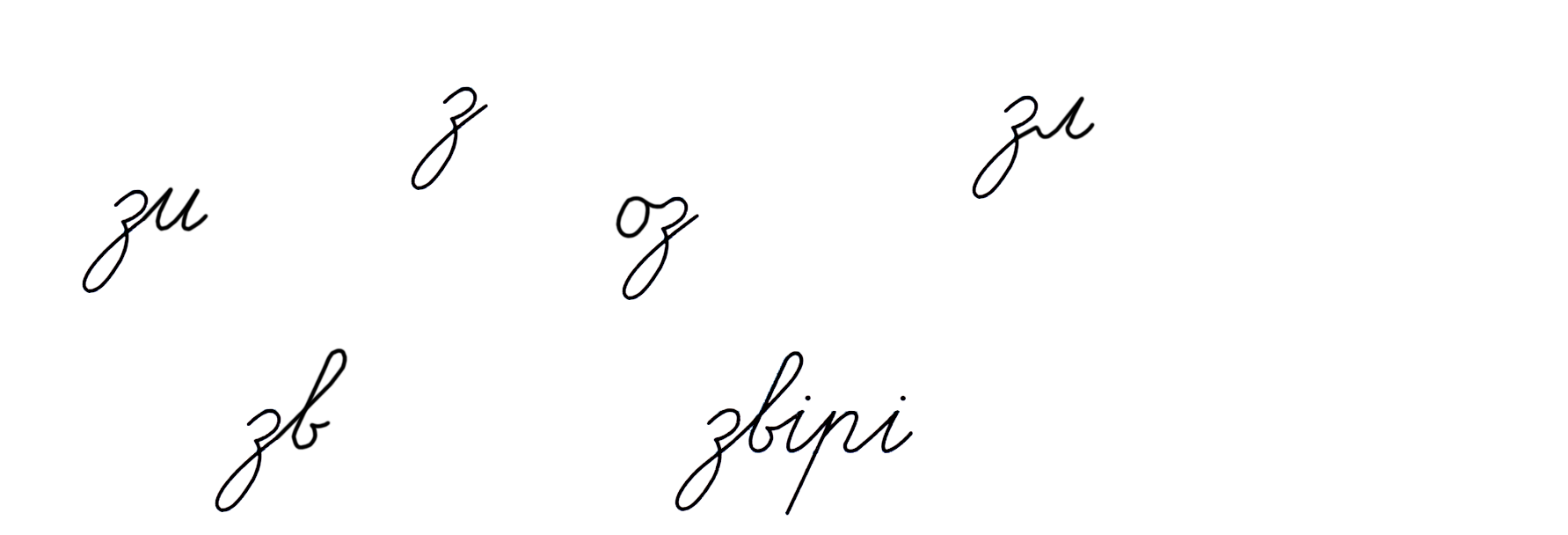 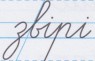 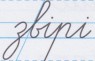 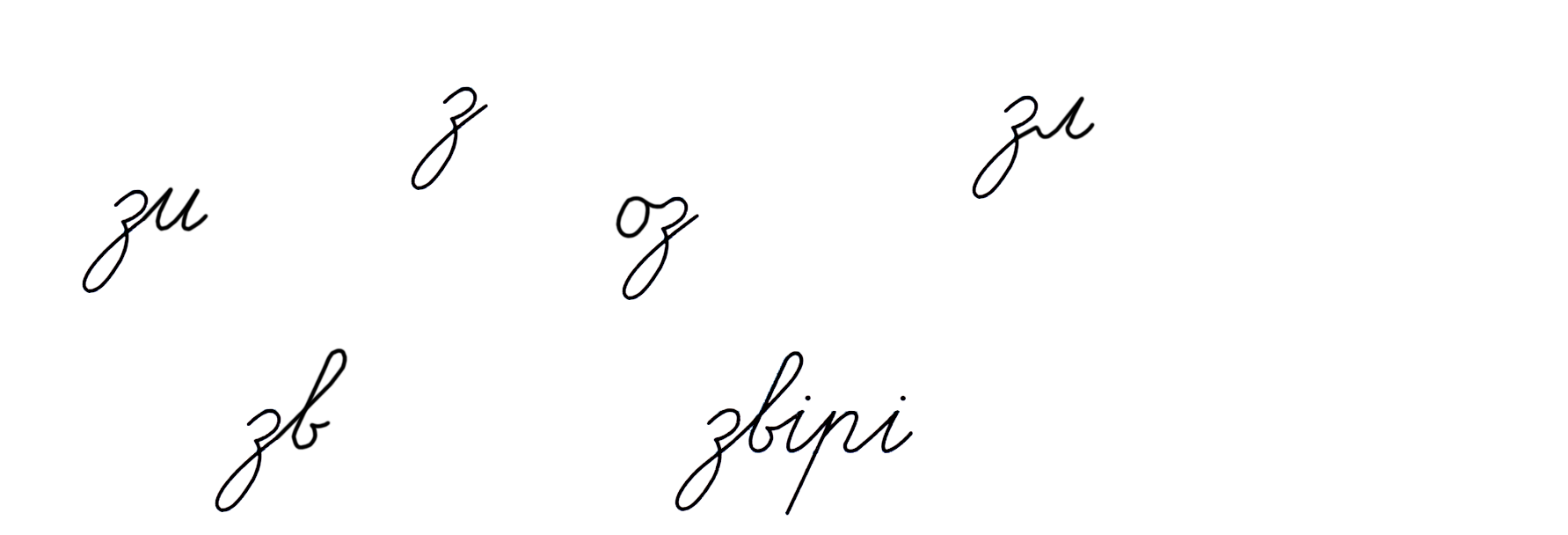 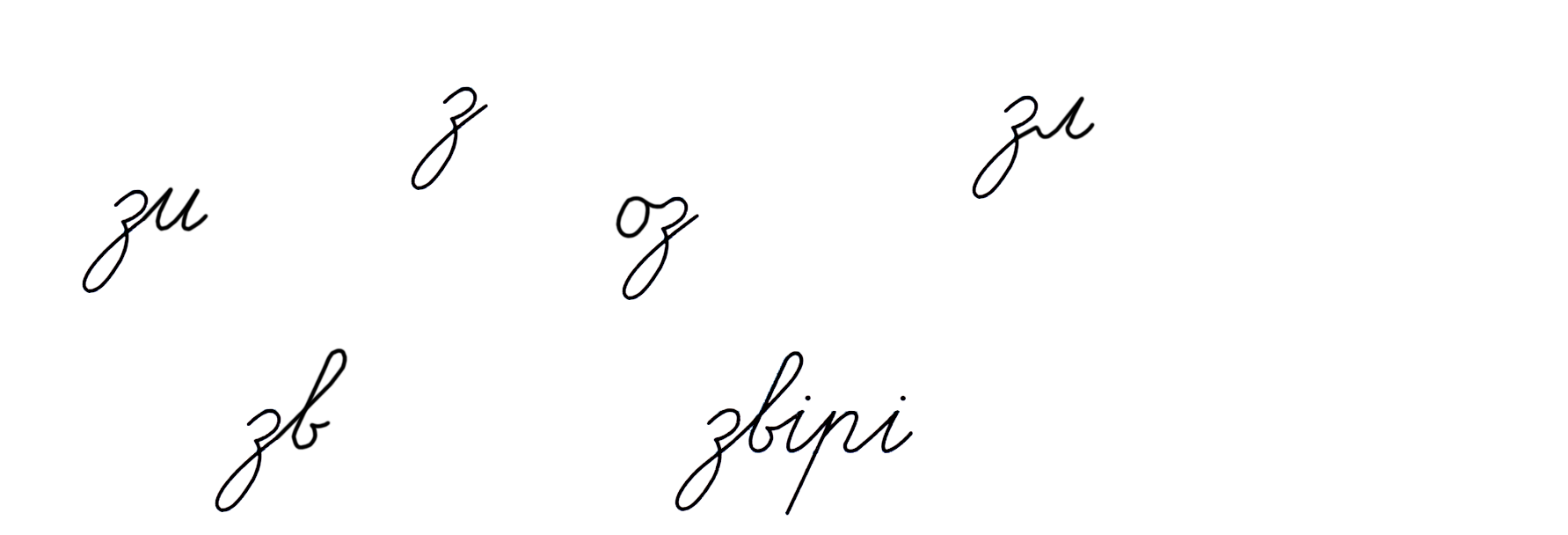 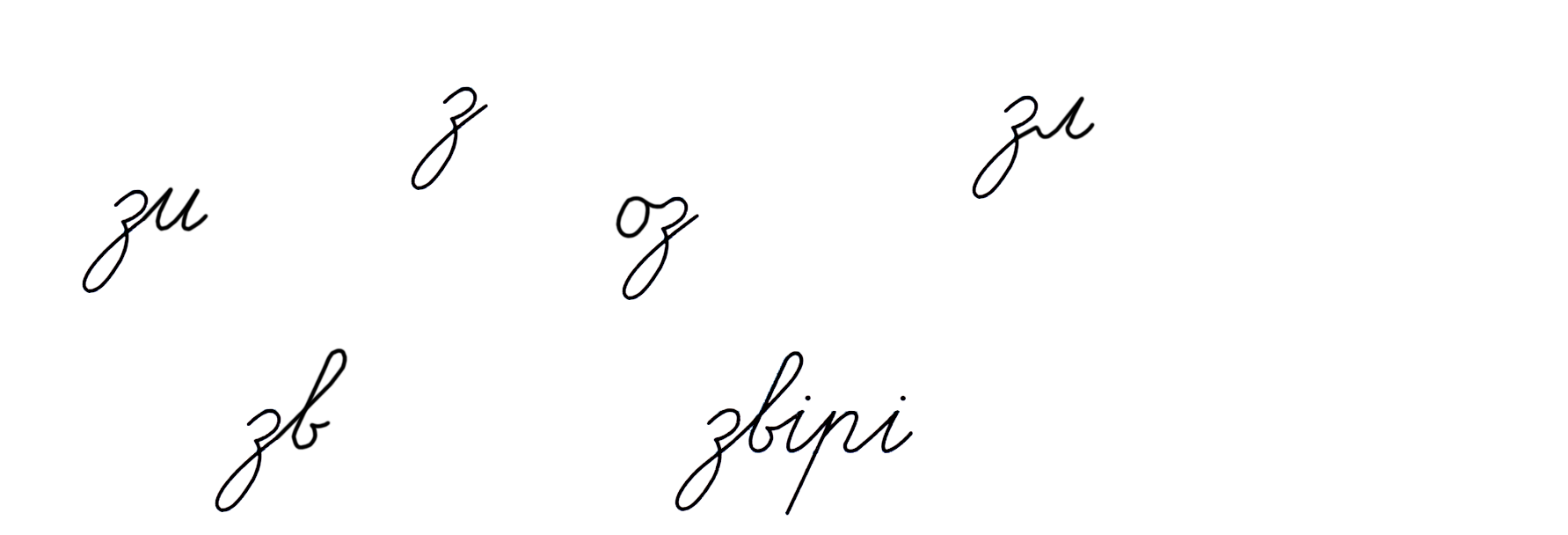 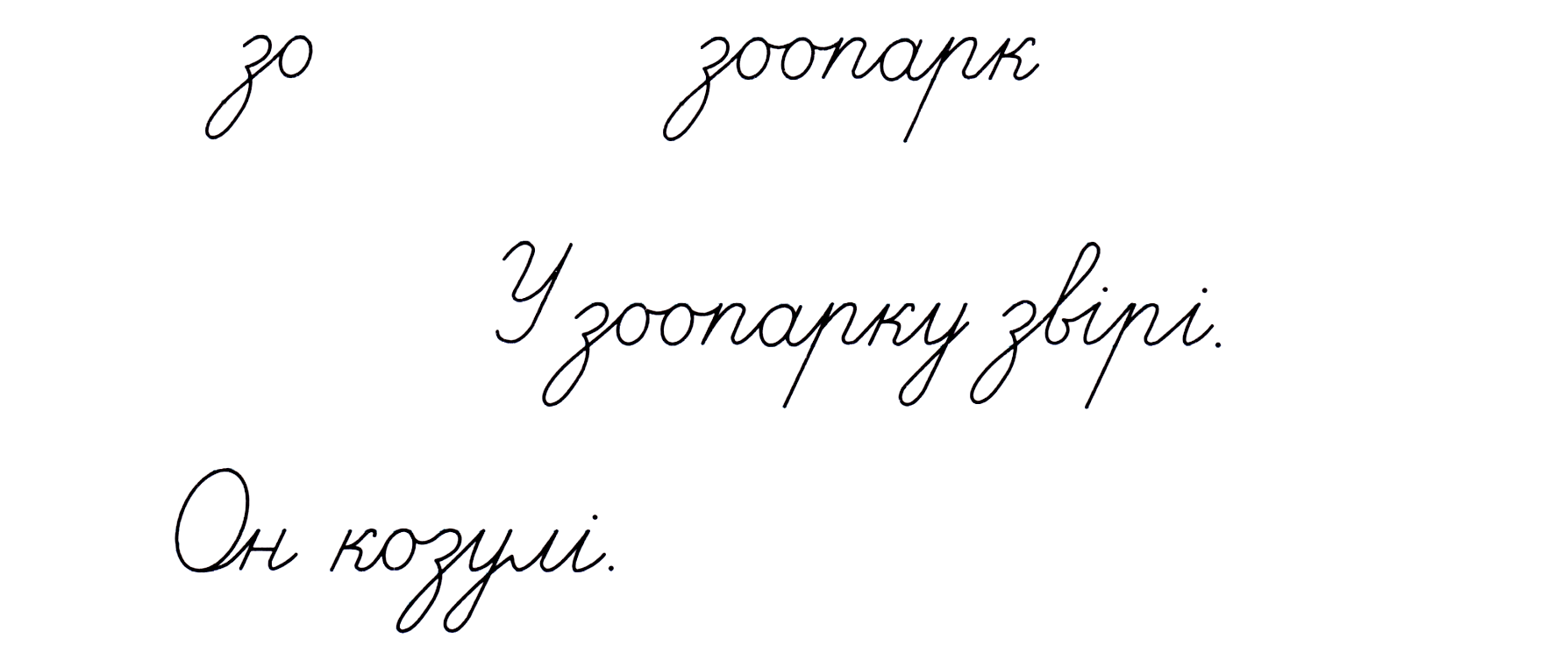 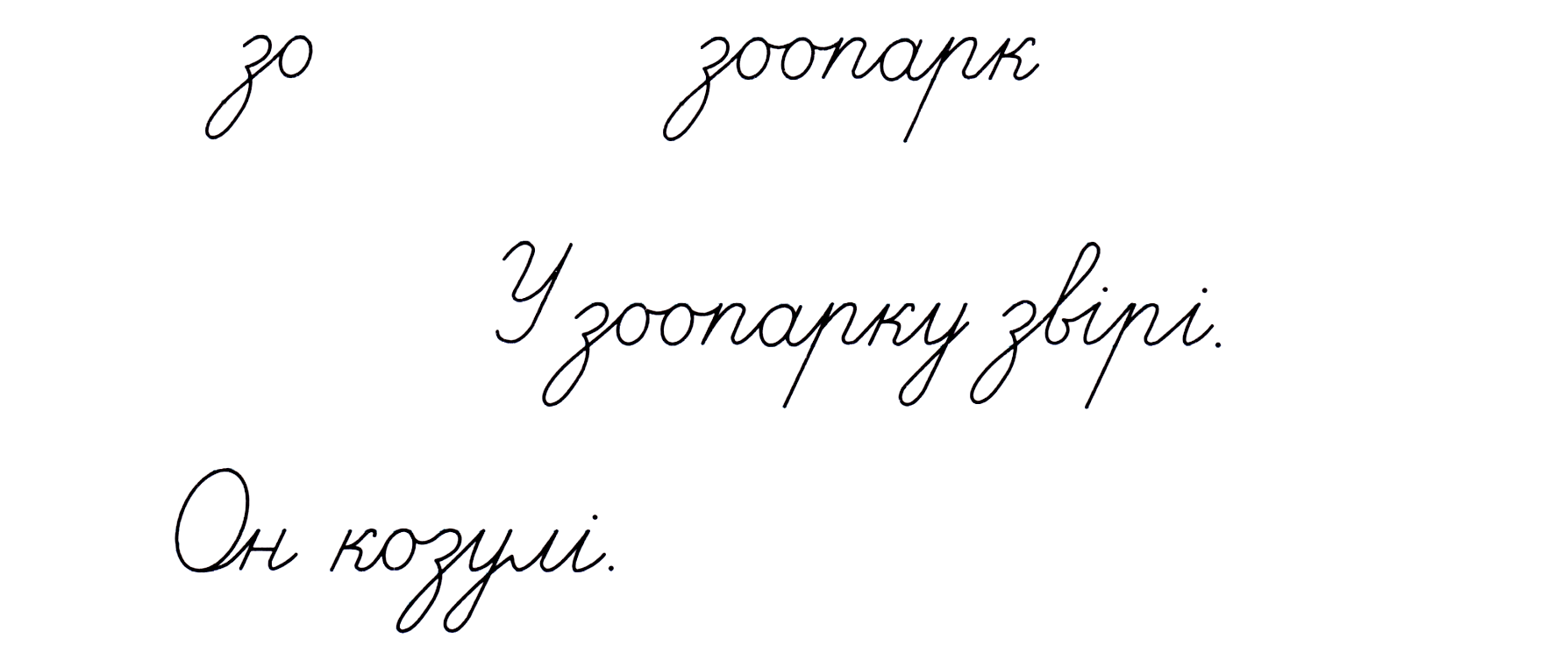 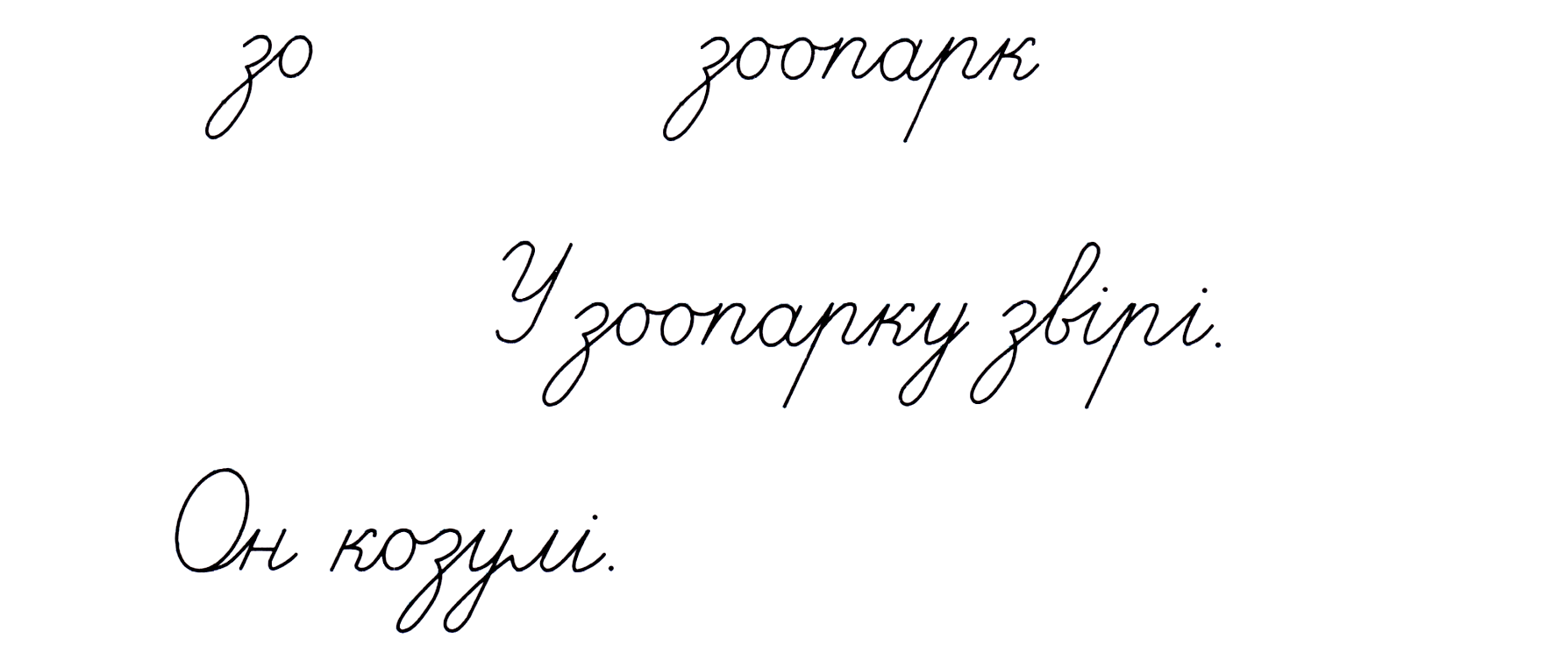 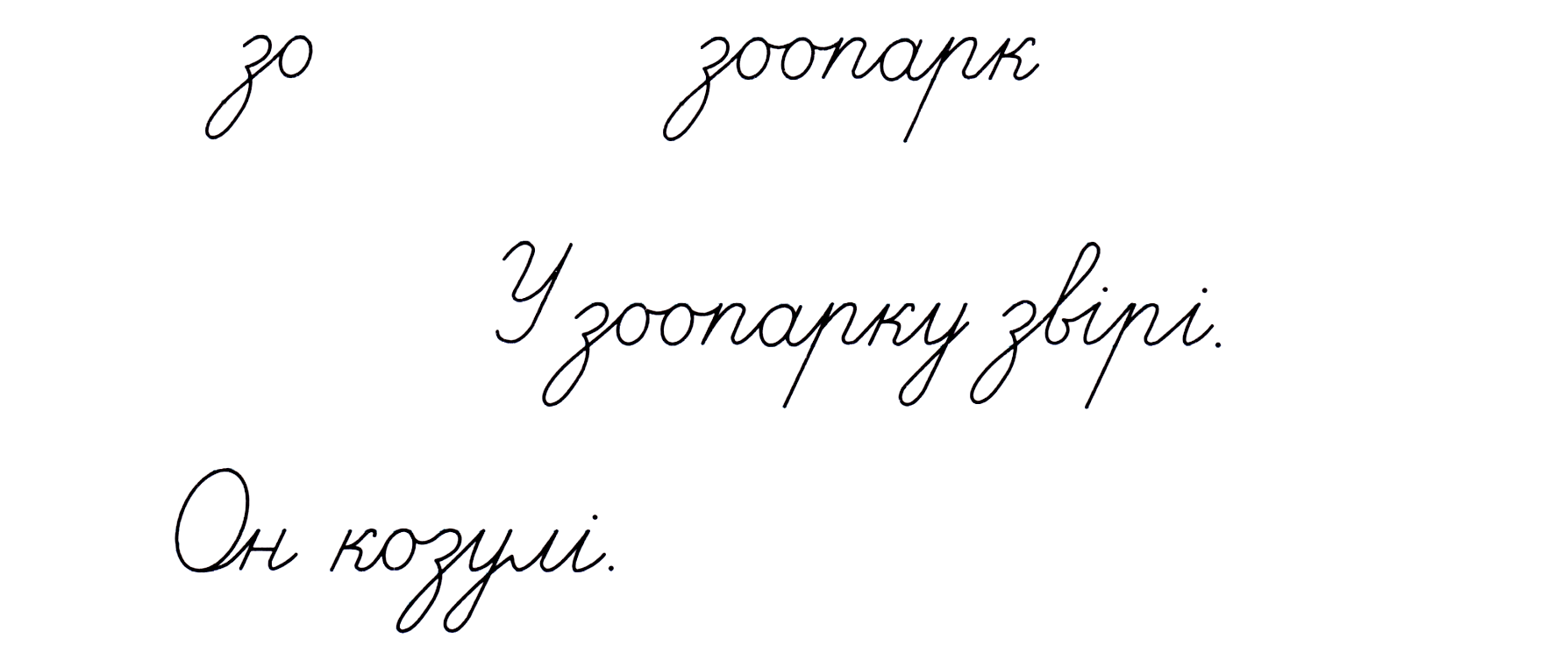 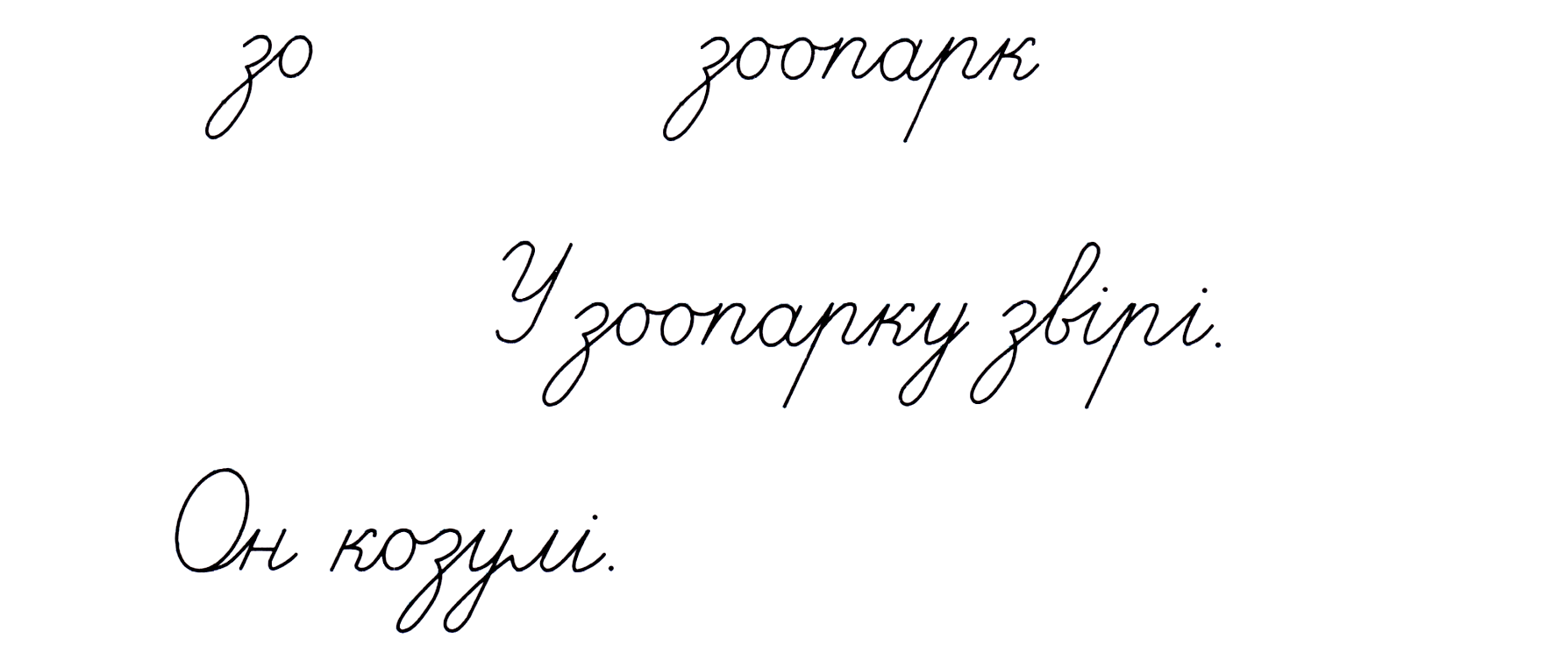 Сторінка
54
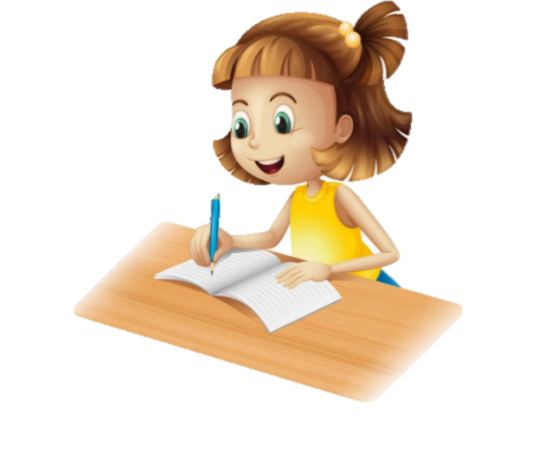 Прочитай речення у наступних рядках. 
Скільки слів у кожному реченні? 
Напиши їх за зразком
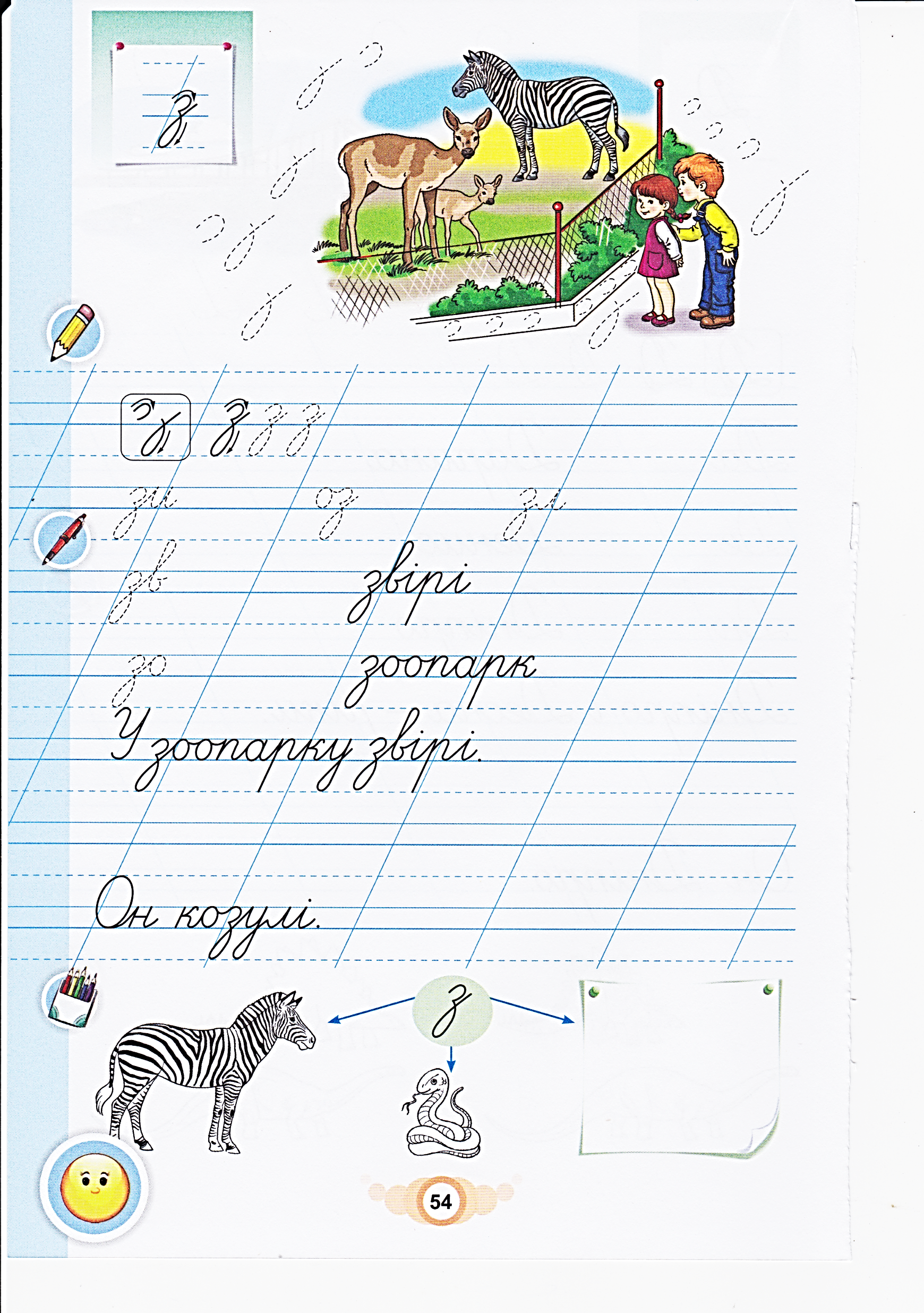 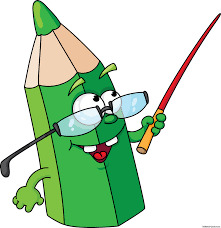 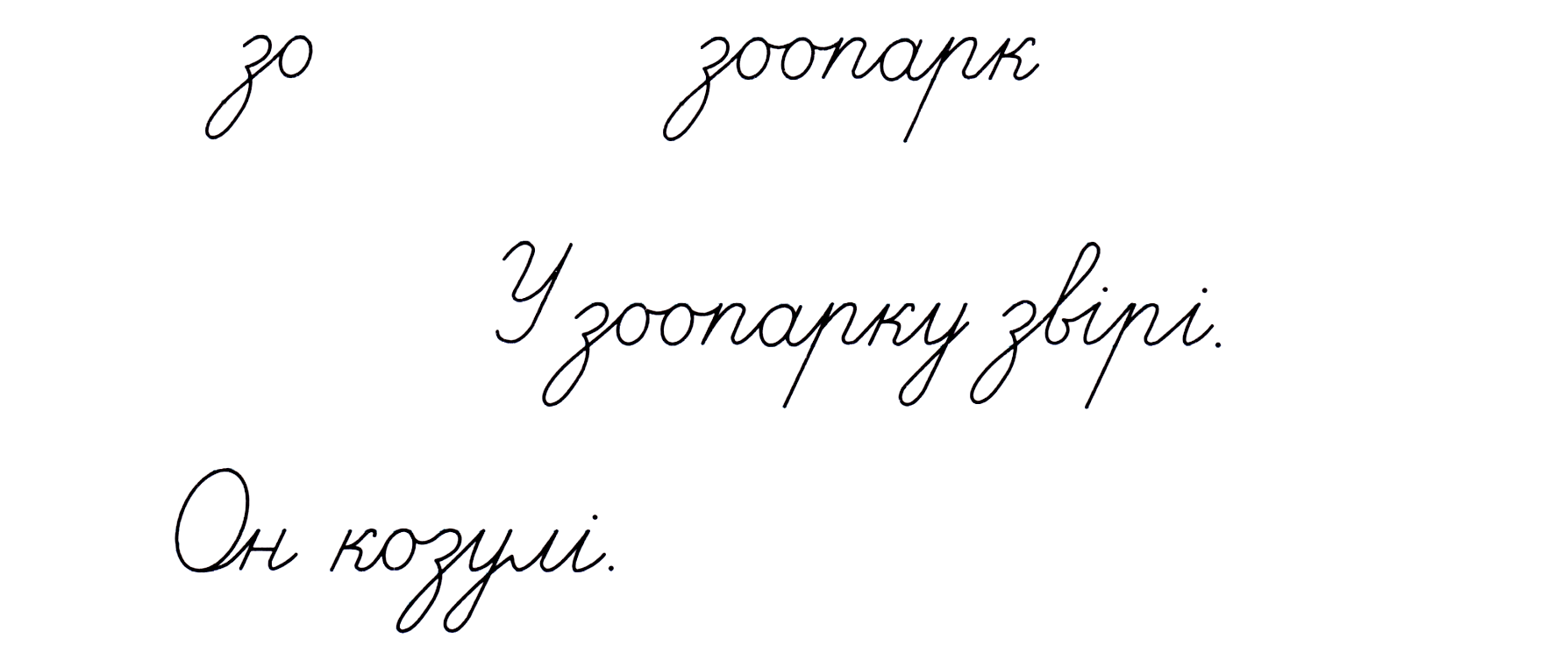 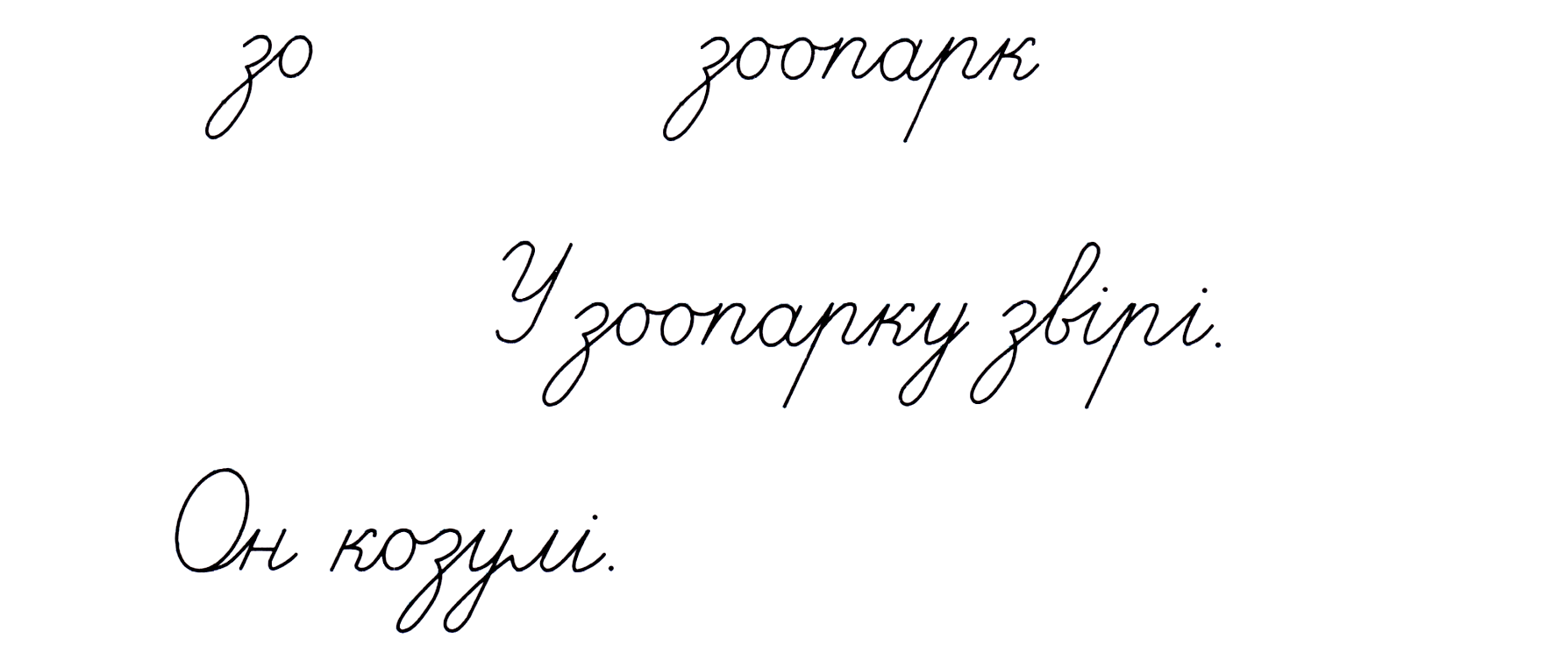 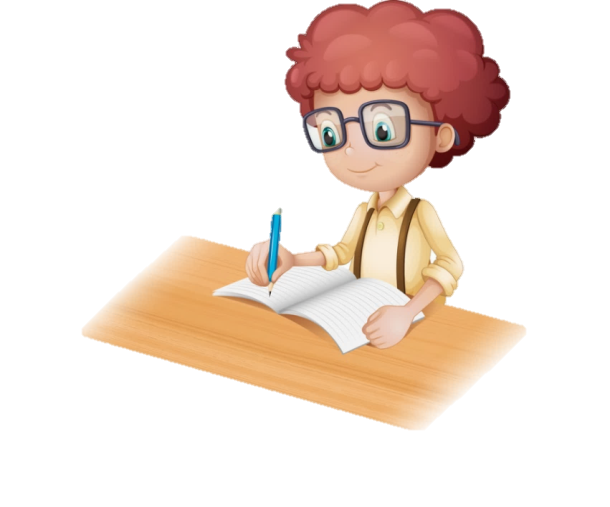 Сторінка
54
Прочитай букву, написану на кружечку. Поясни, чому від неї виходять стрілочки до малюнків.
заєць, коза, бізон, зубр, дрізд, зозуля, казарка, пузанок
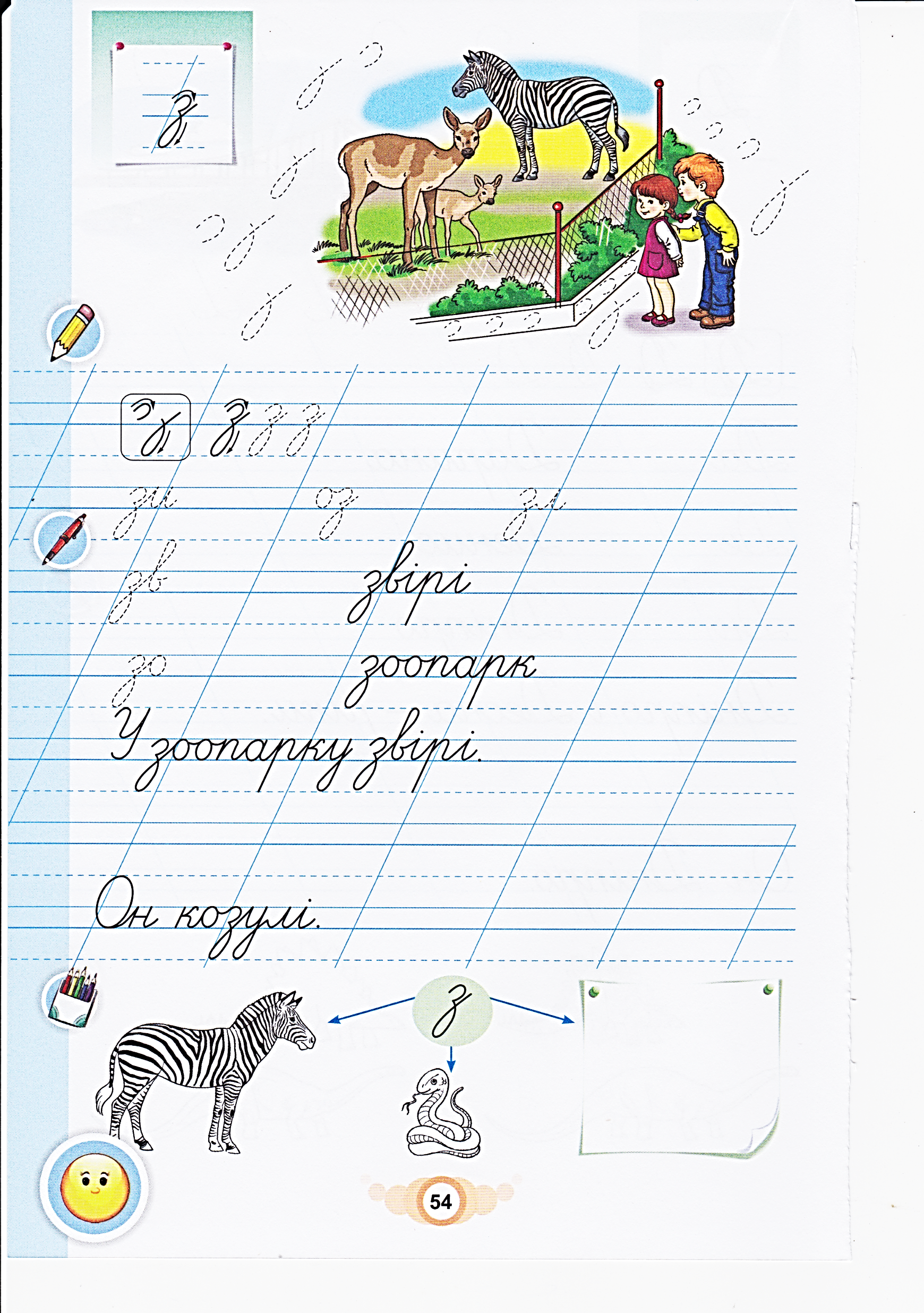 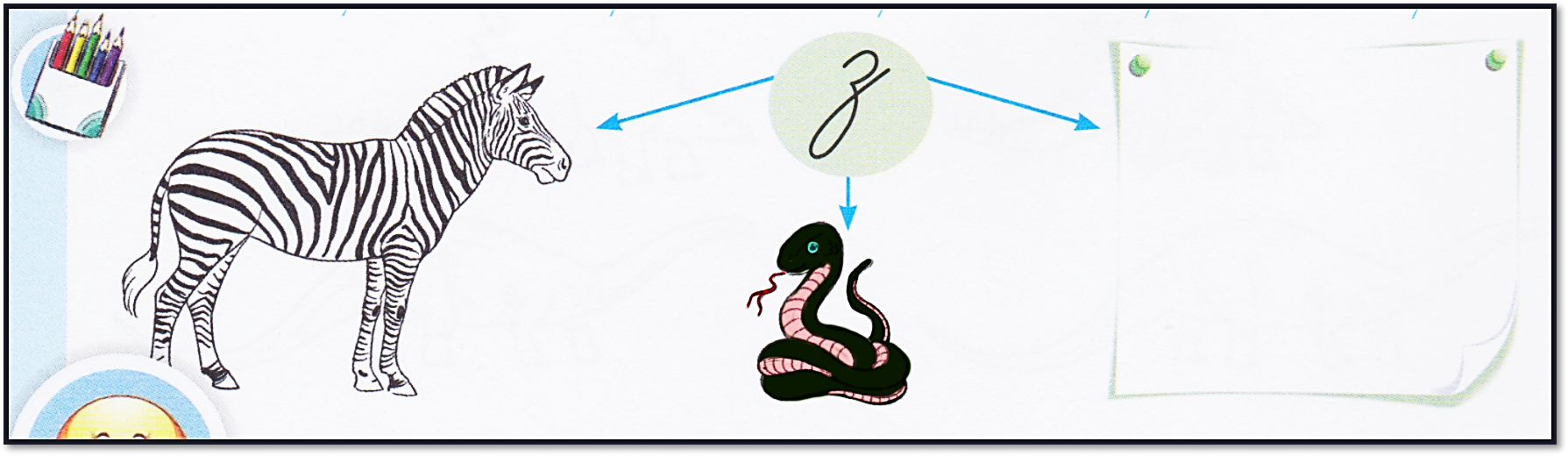 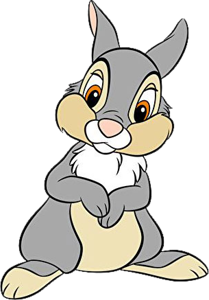 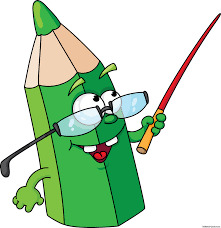 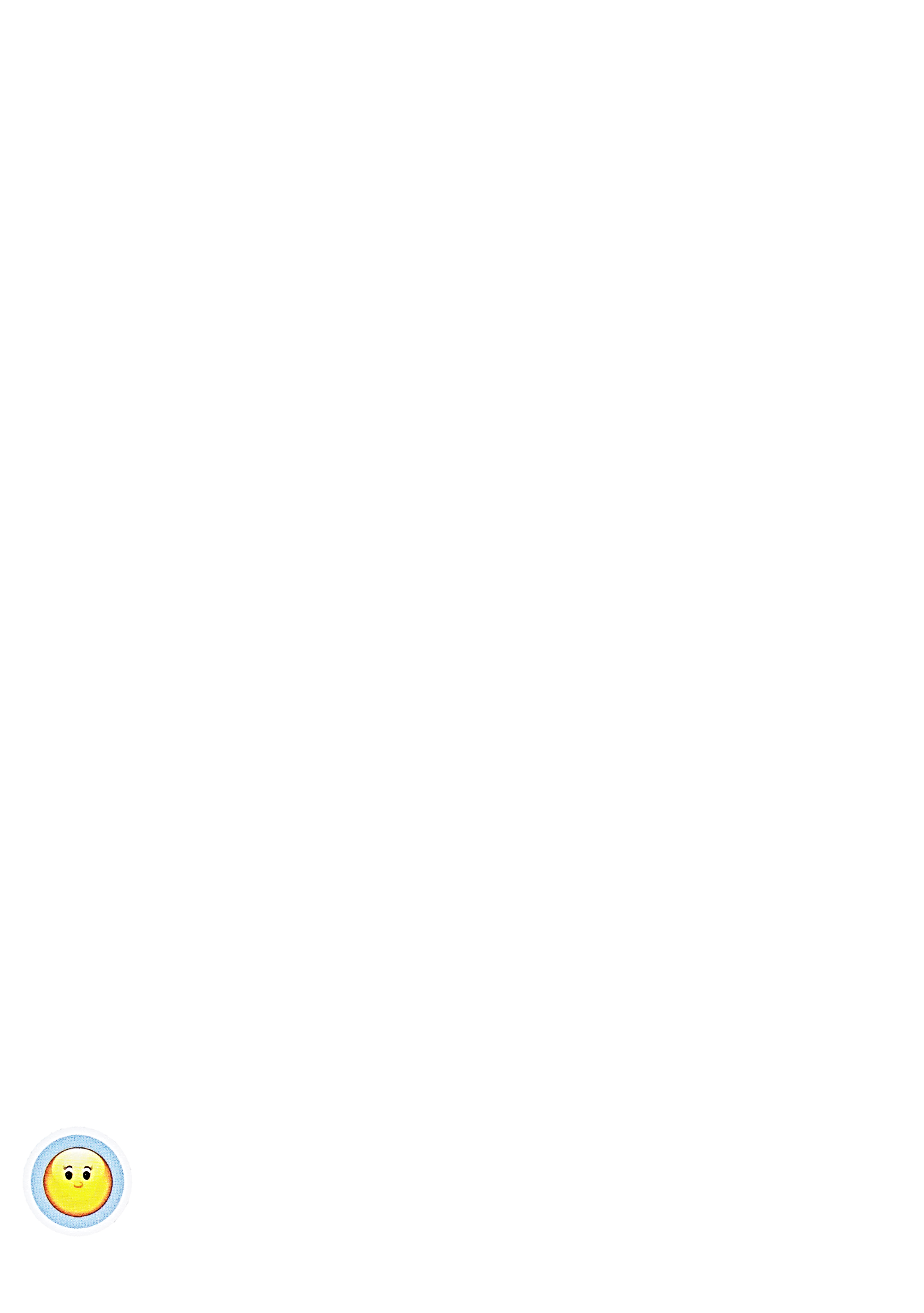 Добери слова – назви тварин, у яких є буква «зе». Намалюй одну із цих тварин. Зафарбуй малюнки кольоровими олівцями.
Сторінка
54
Вправа «Мікрофон»
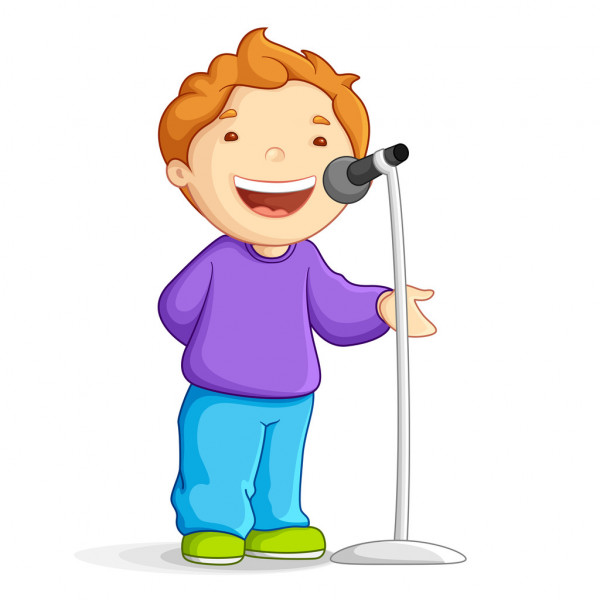 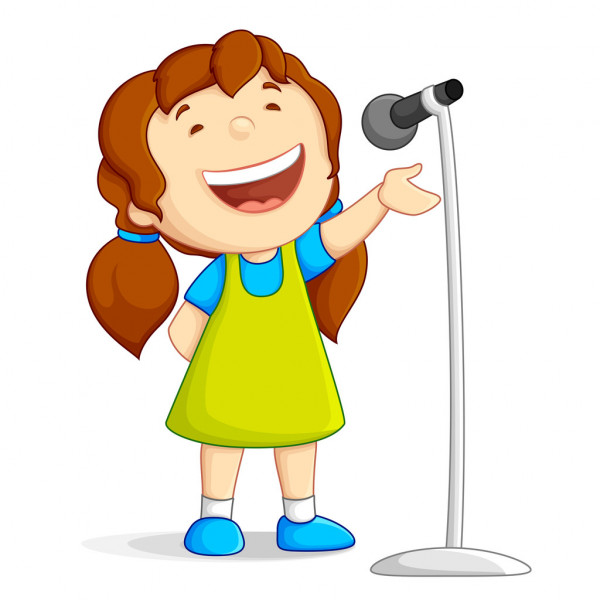 Яку букву  вчилися писати?
Добери спочатку слова, в яких буква з позначає твердий звук [з], а потім слова зі звуком [з′].
Зозуля, зебра, зайчик, козуля, зелений, казка, казати, розмовляти, мізинець
Зірка, зябри, зяблик
Рефлексія. Обери свій олівець.
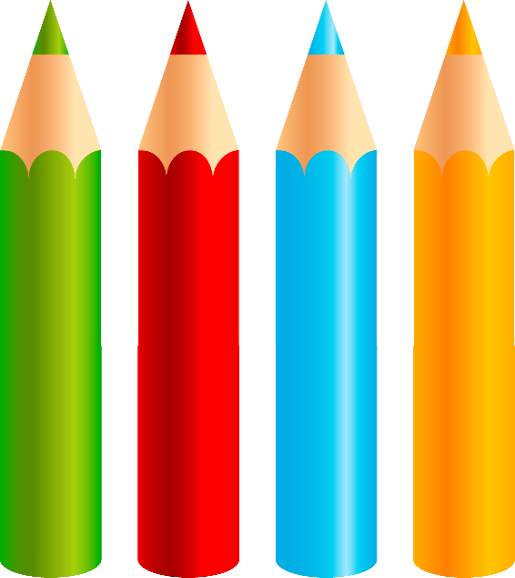 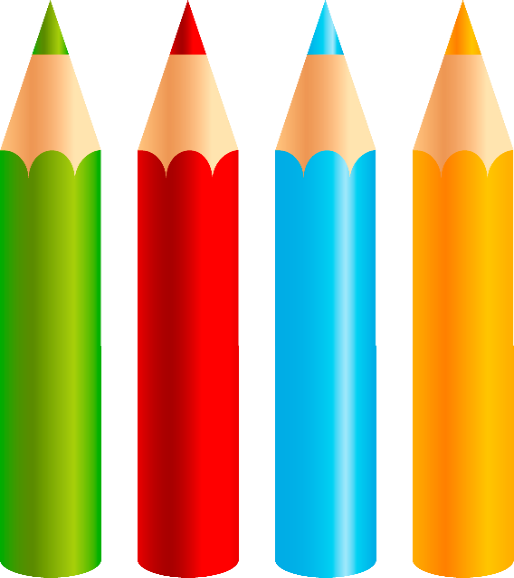 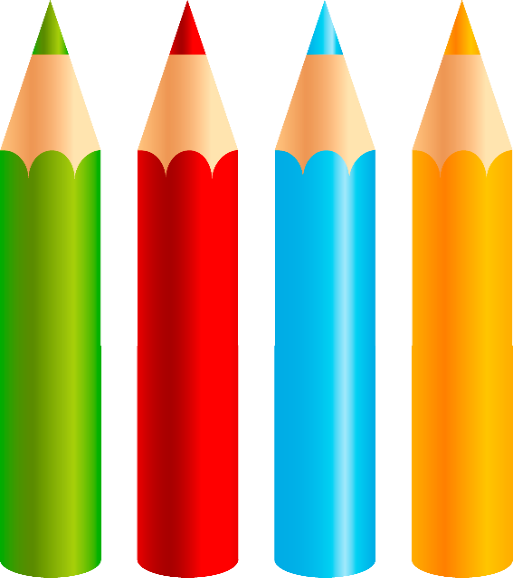 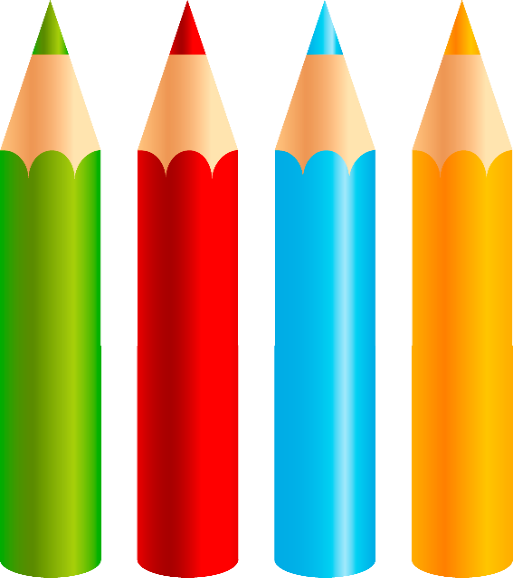 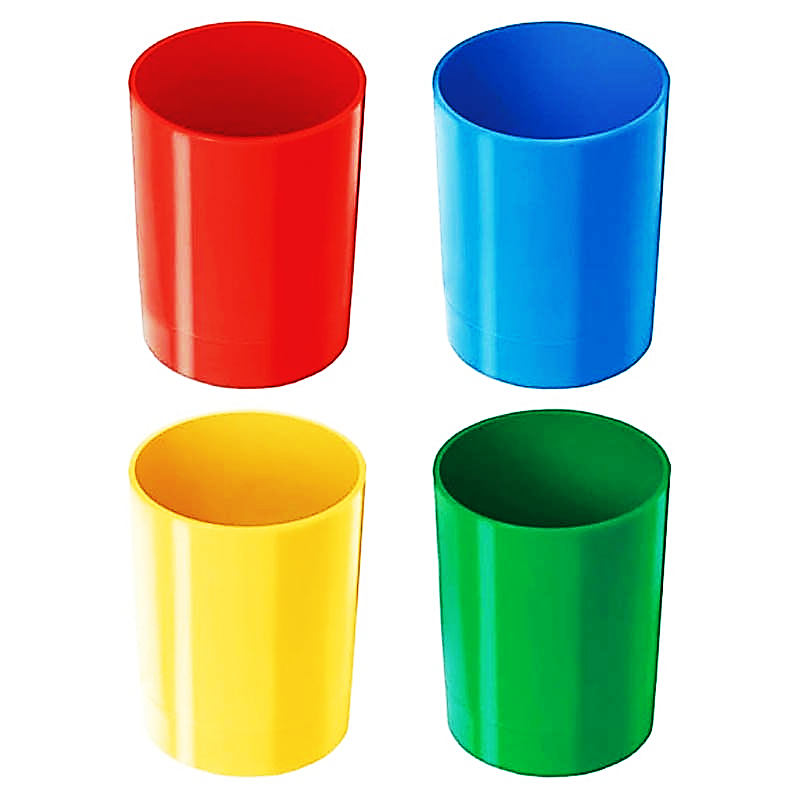 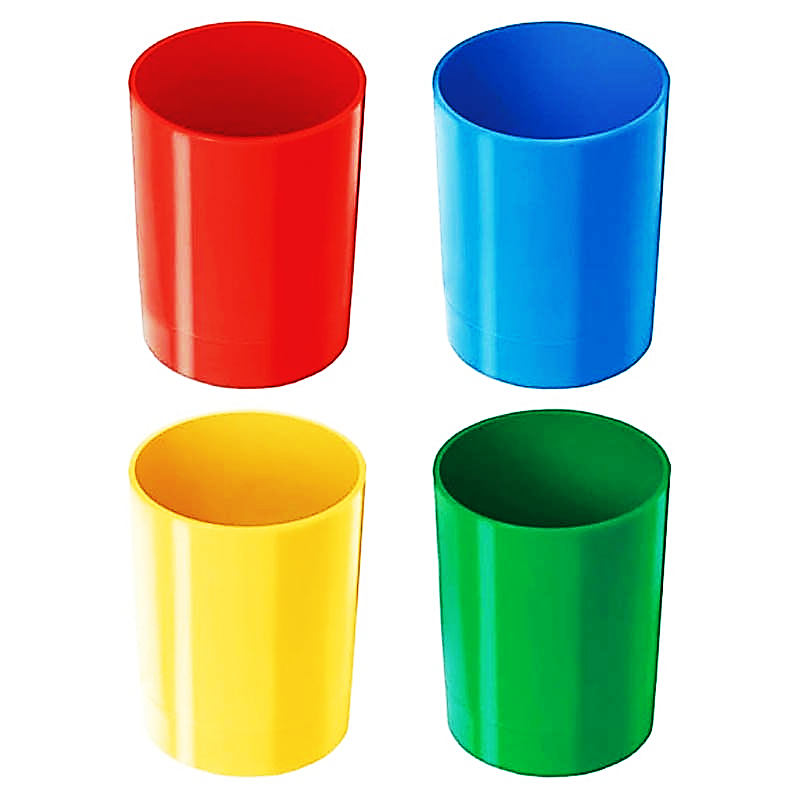 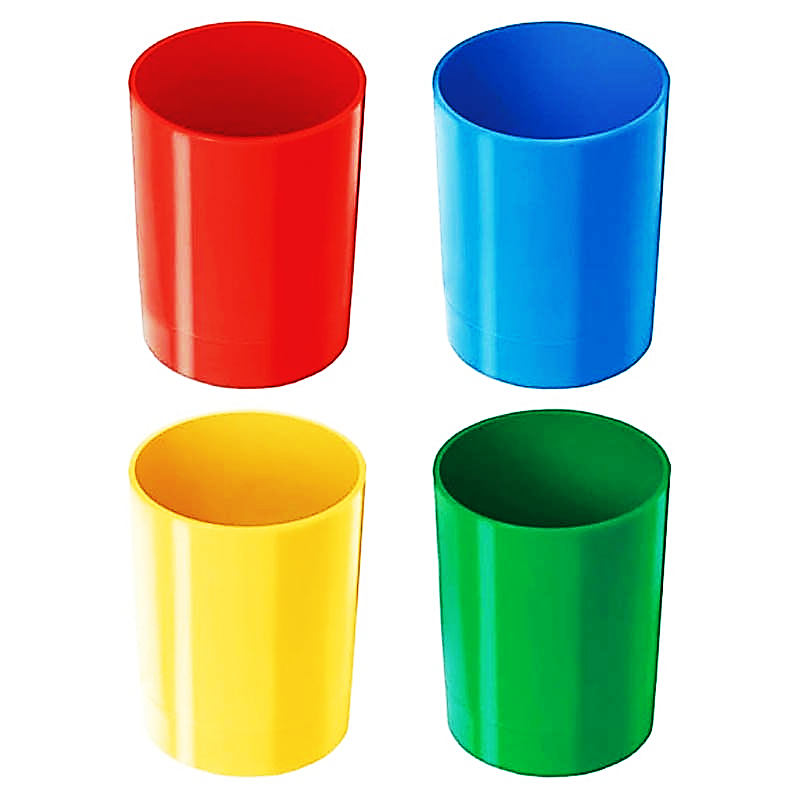 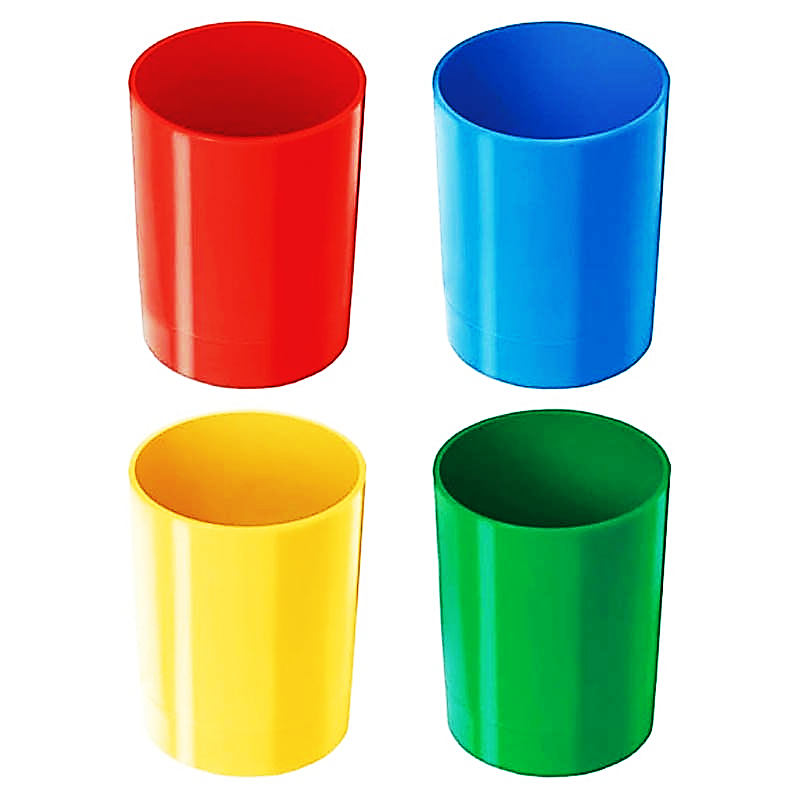 Можу краще!
Було легко!
Було важко!
Було цікаво!
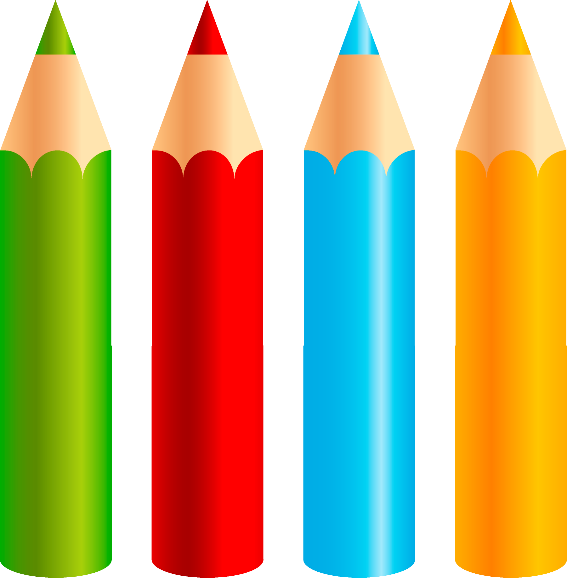 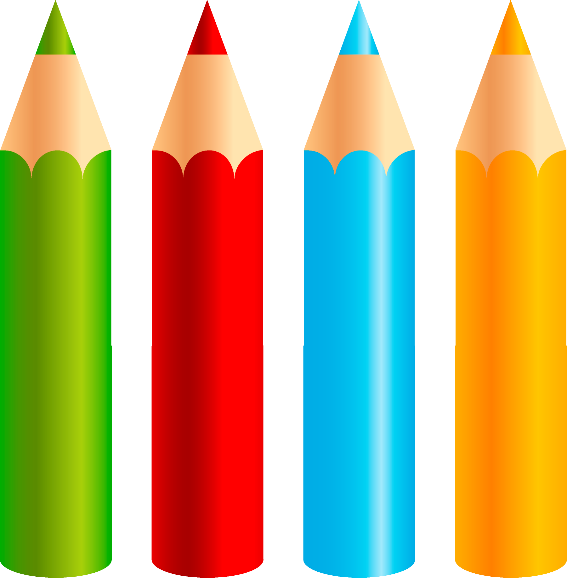 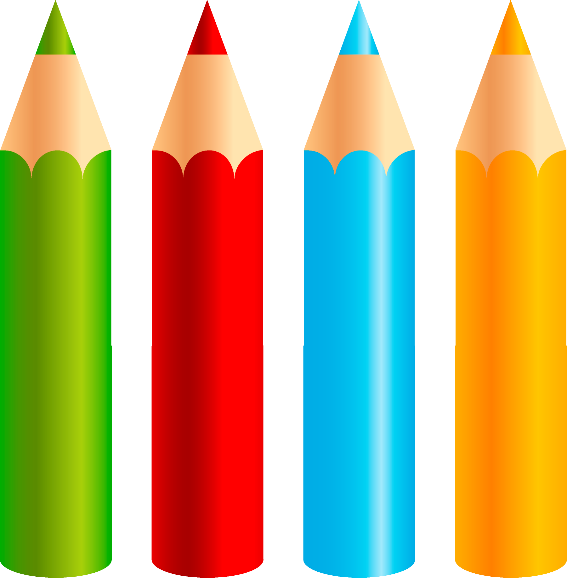 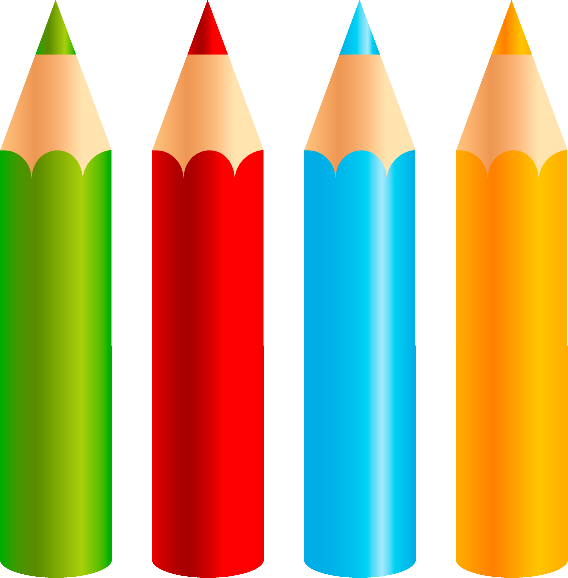